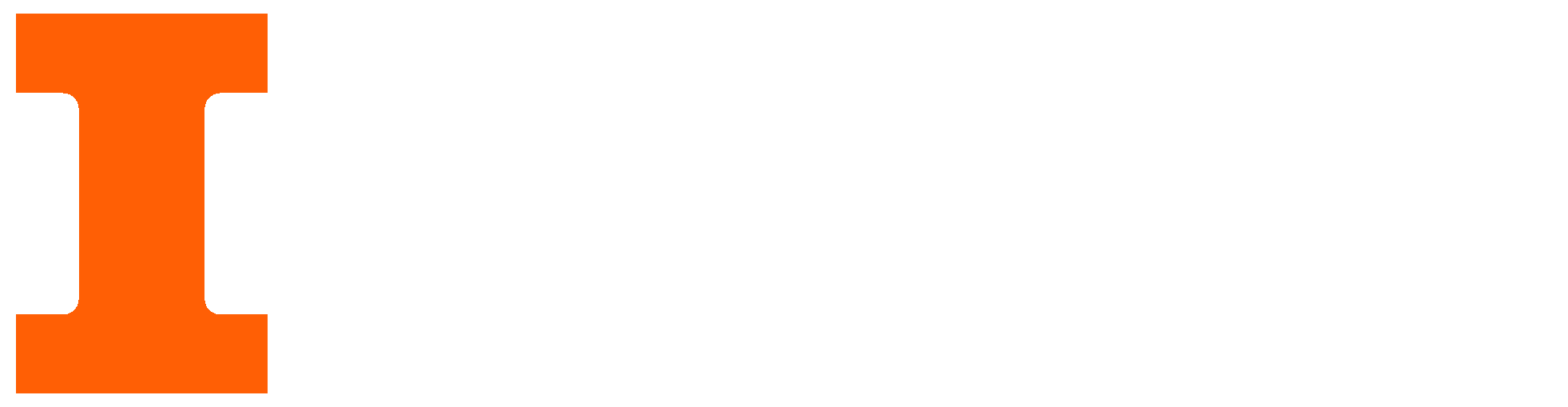 Schedulable Automatic Fish Feeder (SAFF) - Team 18
Department of Electrical & Computer Engineering

Colby Steber
Brandon MacIntosh
Jeremy Richardson
May 5th, 2025
[Speaker Notes: Introduce everyone and the project - Colby]
Want to feed your fish from anywhere? TOO BAD
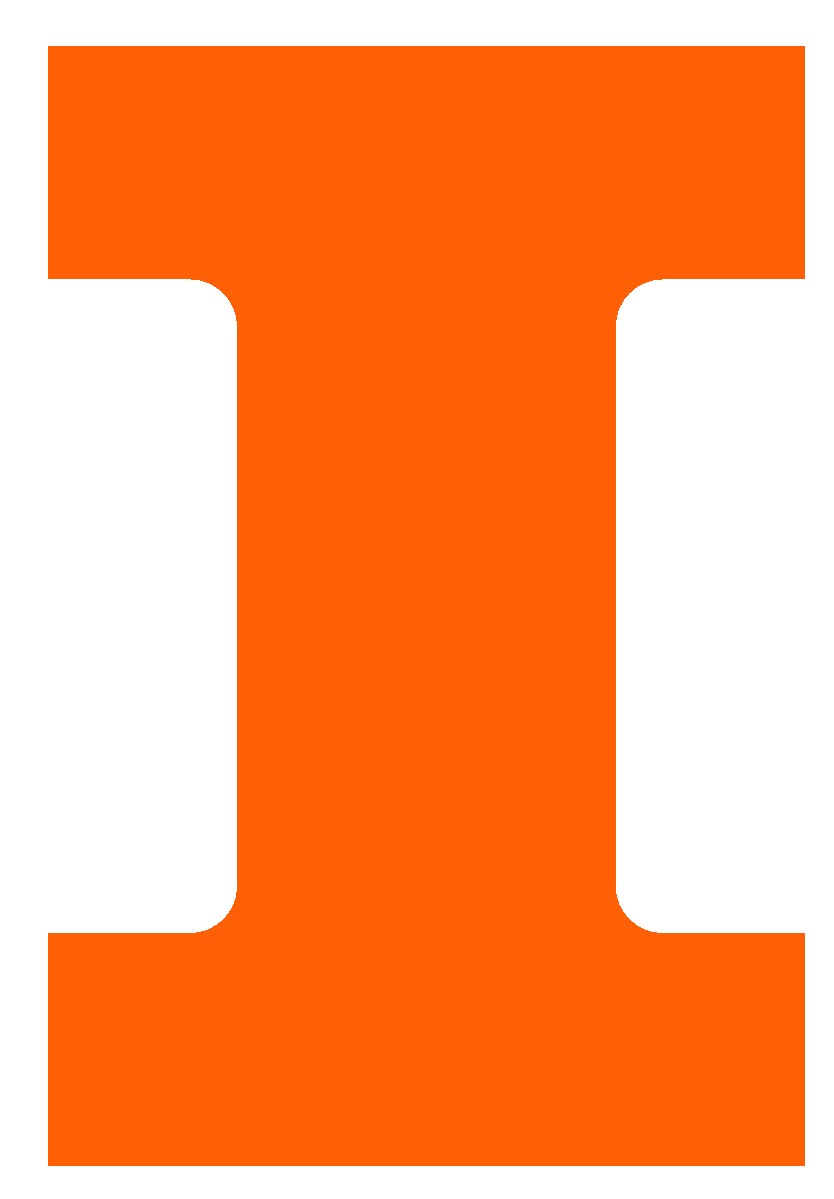 Sad Jerry
Decades old, clanky technology
Limited Features
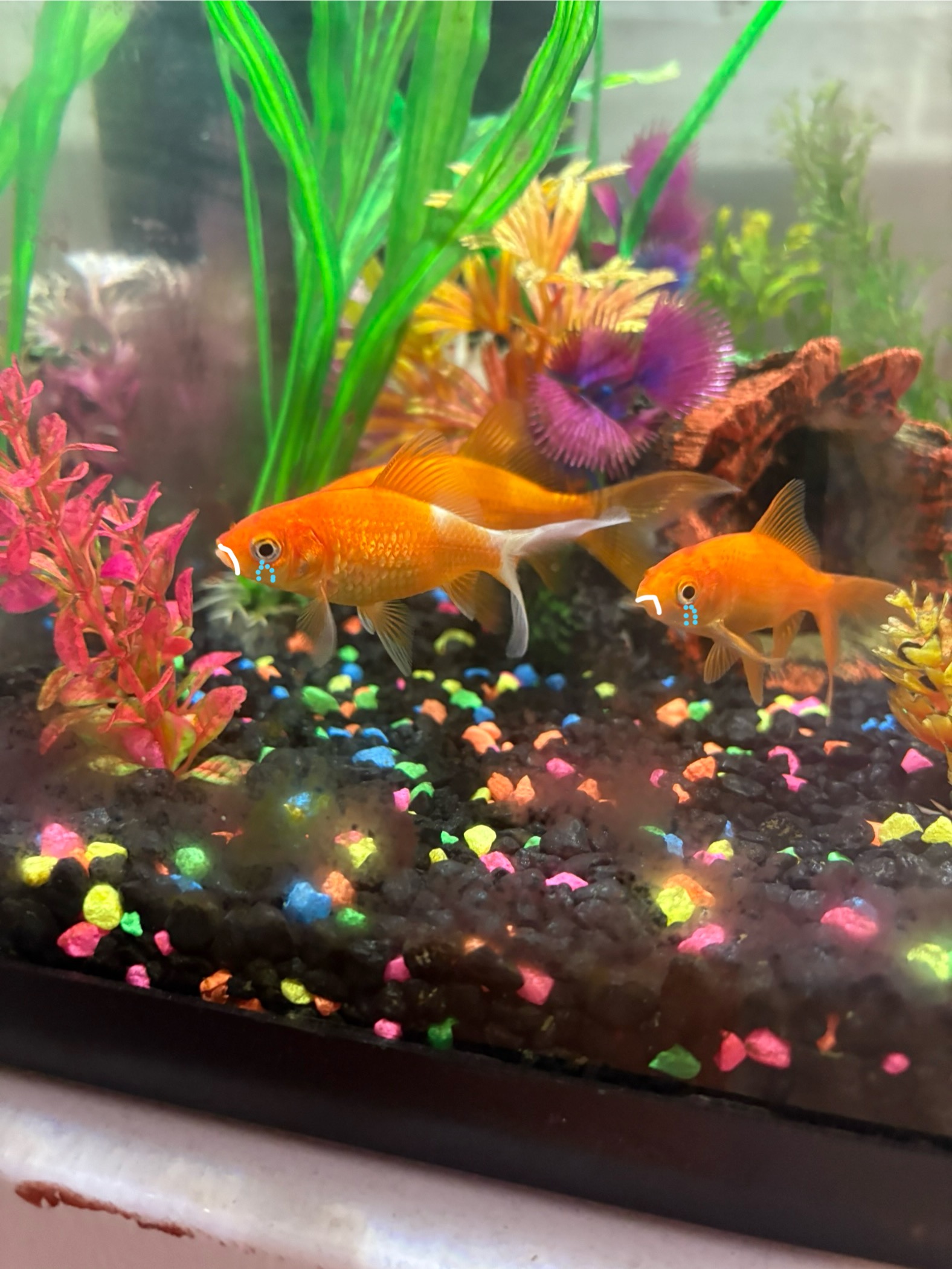 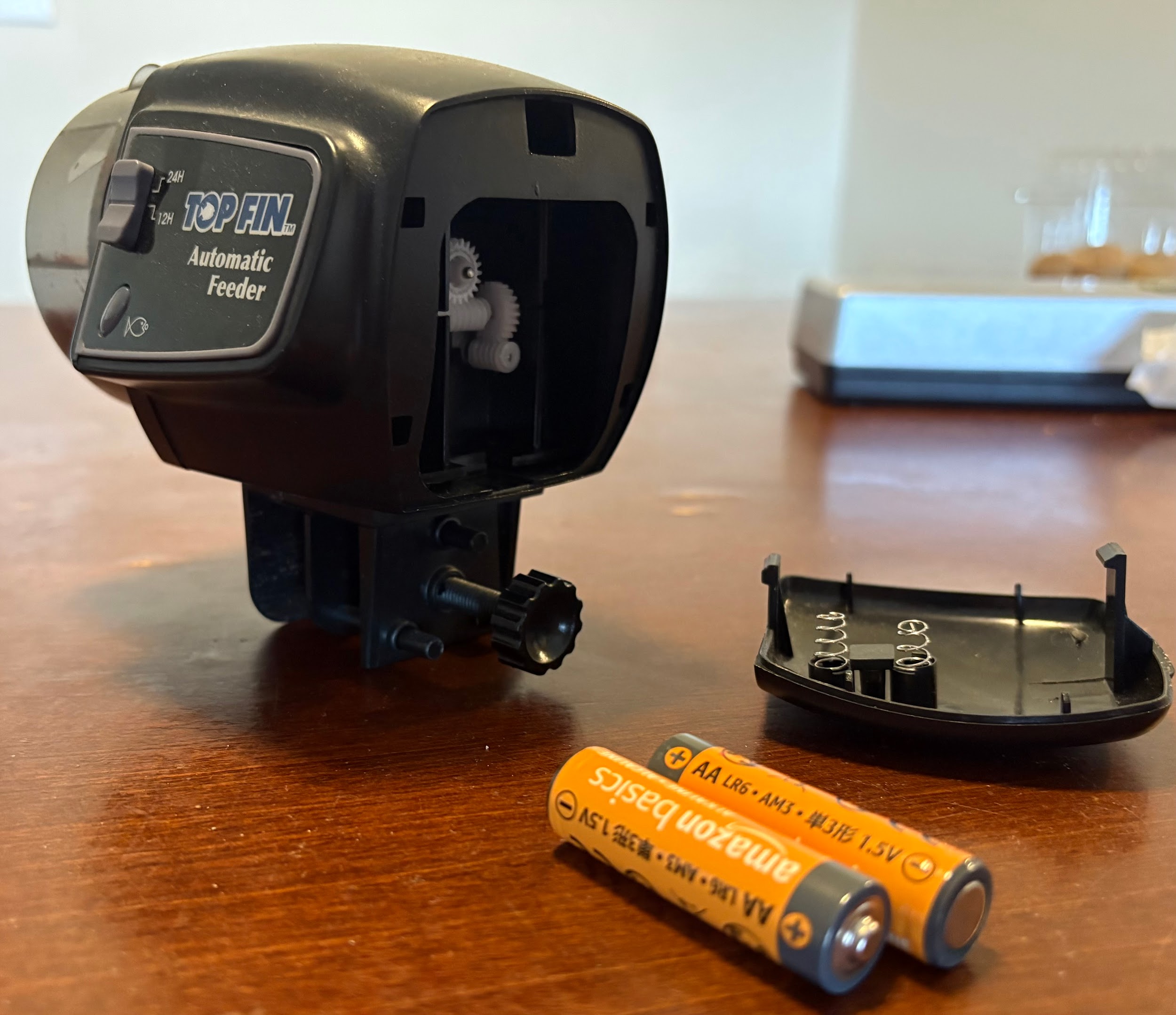 Sad Jerry
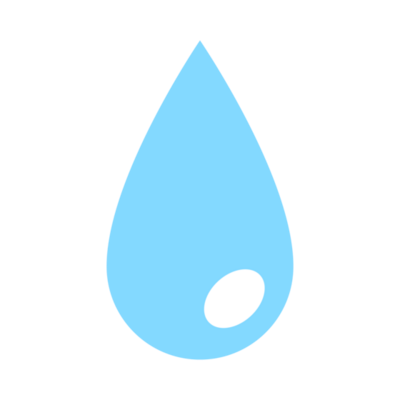 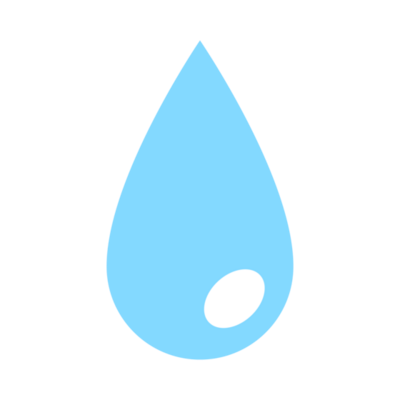 Sad Jerry
1
ELECTRICAL & COMPUTER ENGINEERING
GRAINGER ENGINEERING
[Speaker Notes: Objective and explanation of project - Colby]
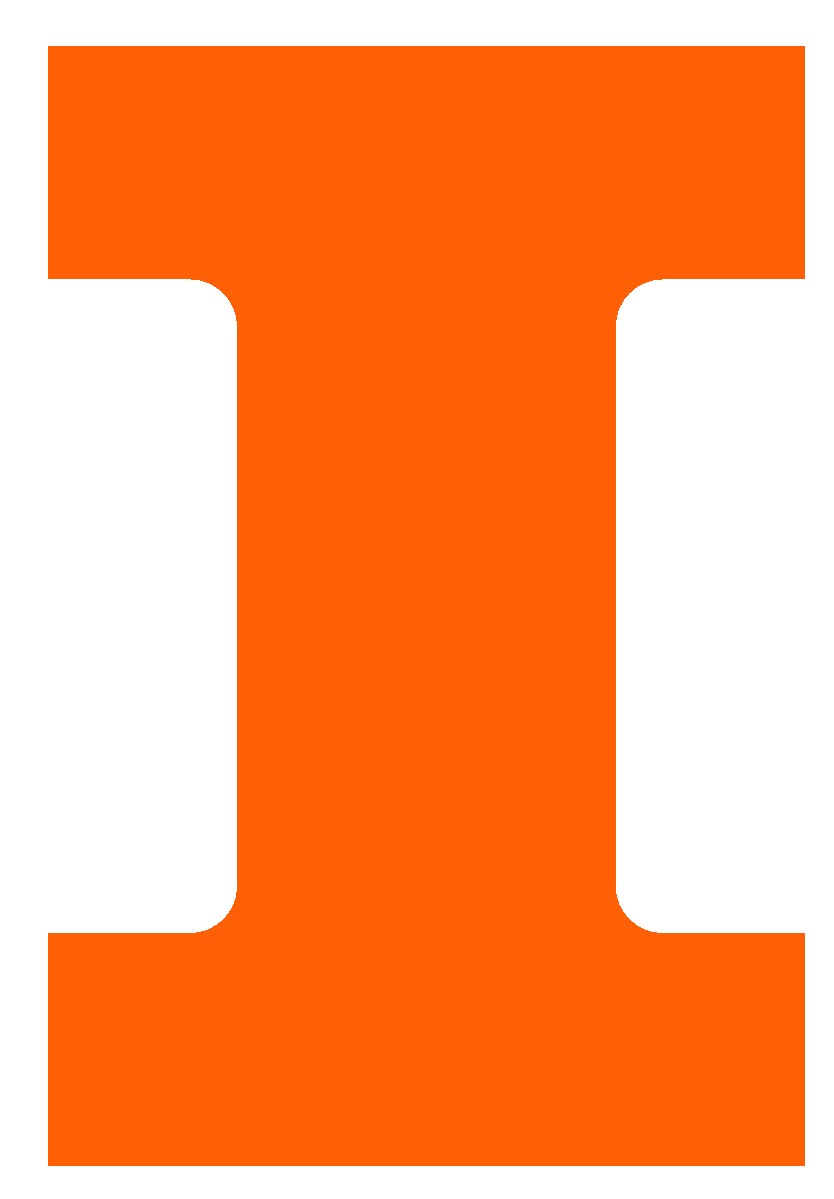 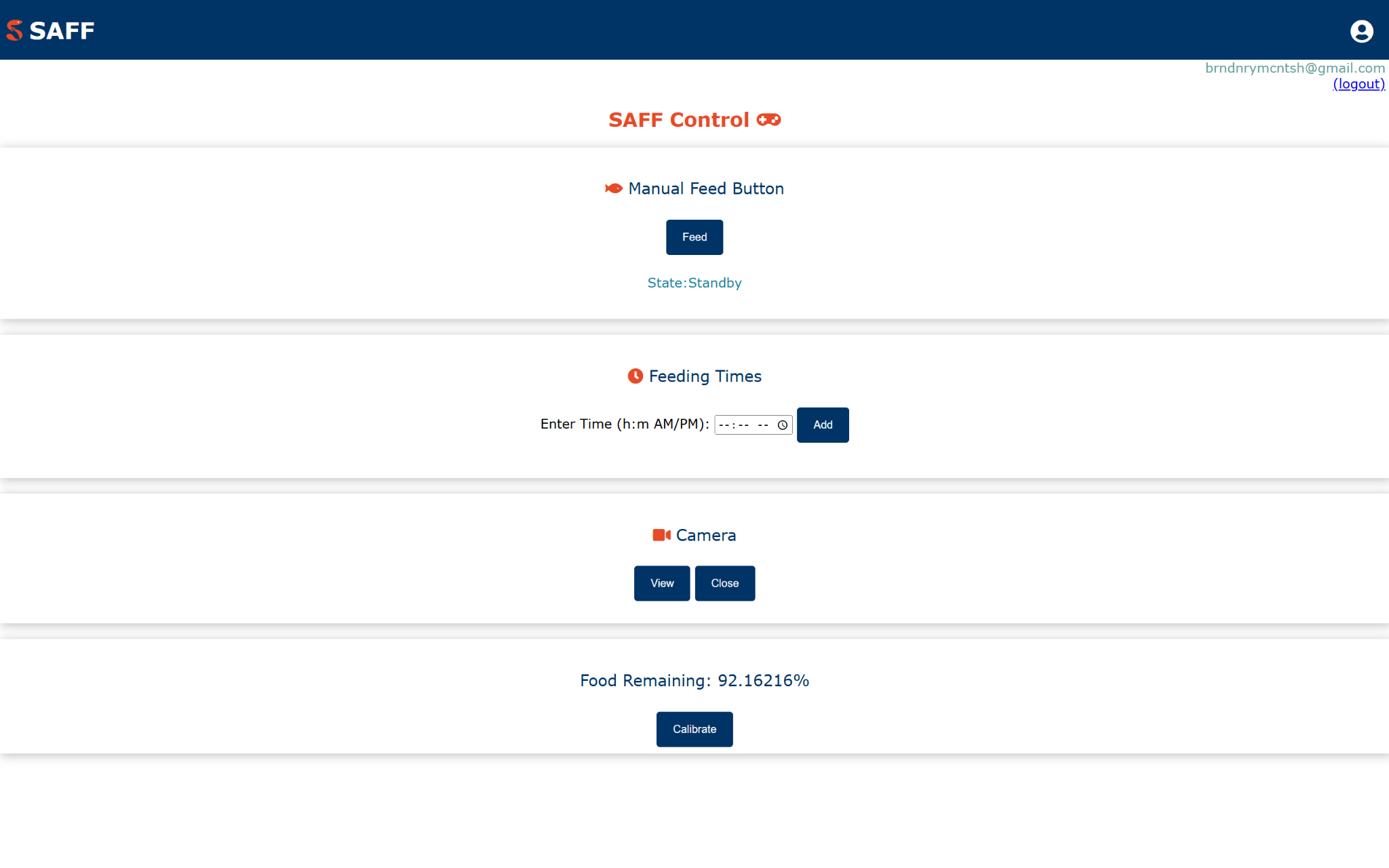 Our Fish Feeder

Feed from Anywhere at Anytime
Web app
Manual Feed Button
Schedule up to 4 feeding times
Notifications
Uses a hall effect sensor
When feeding is complete
Camera
Viewed through the web app
Power
Plug into a wall brick using USB-C
Backup battery power
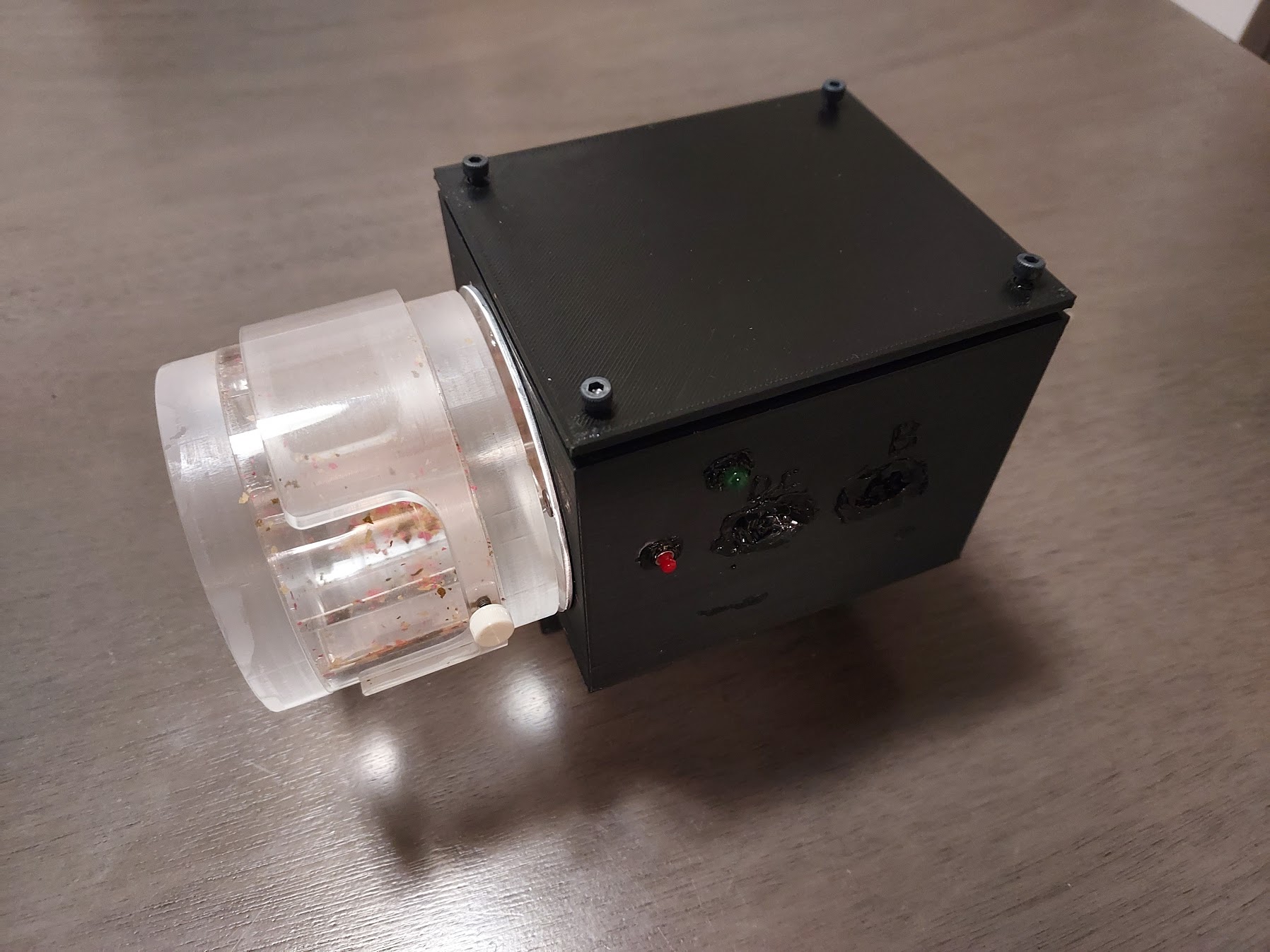 2
ELECTRICAL & COMPUTER ENGINEERING
GRAINGER ENGINEERING
[Speaker Notes: Brandon - User can feed their fish from any location using a web app, and schedule up to four feeding times, allowing them to feed their fish at any time they want. The feeder can also  detect when the food container rotates using a sensor and sends a notification to the user when feeding is complete. The feeder can be plugged into the wall using USB-C to ensure the feeder works for extended periods of time, and if the power goes out or if the feeder is not being supplied with AC power from the wall, it switches to battery power.]
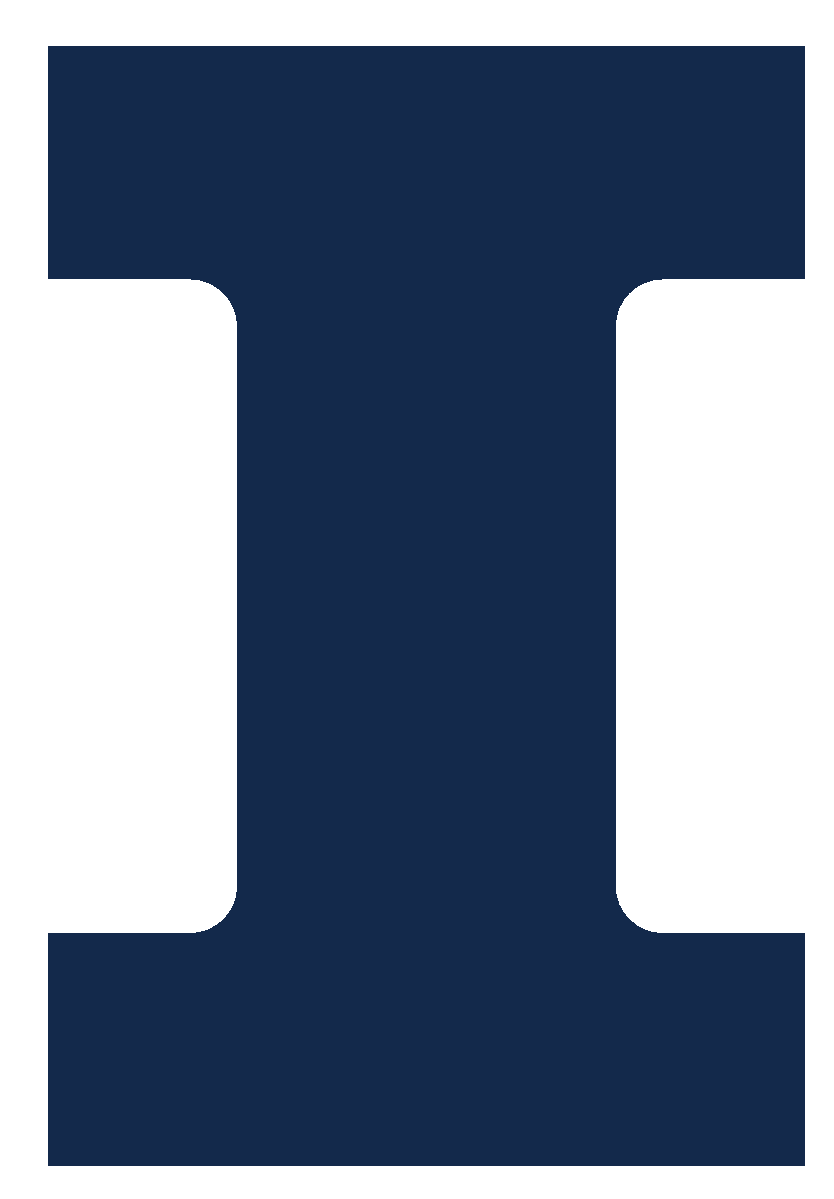 Product Design and  Implementation
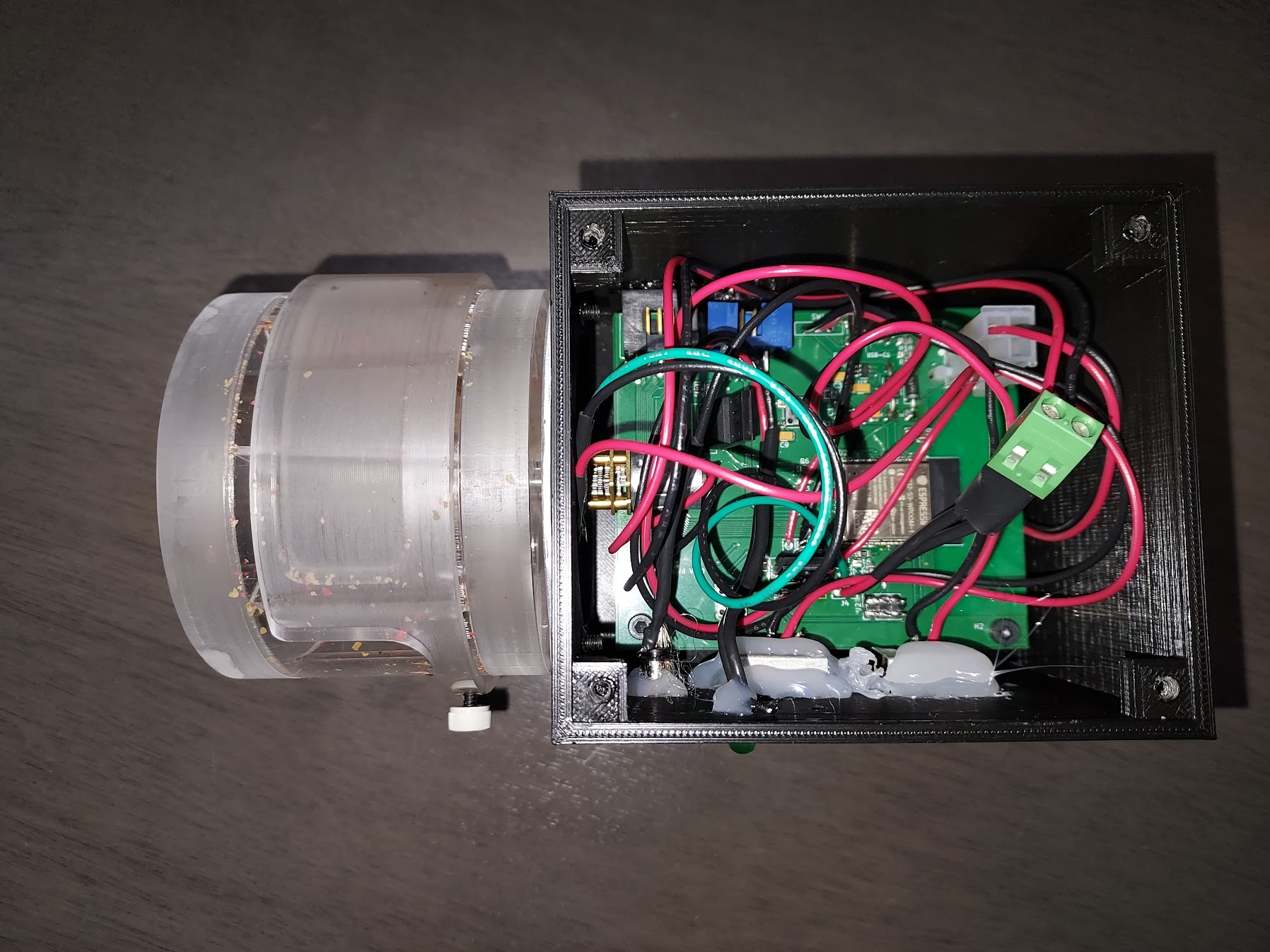 ‹#›
ELECTRICAL & COMPUTER ENGINEERING
GRAINGER ENGINEERING
Design Overview
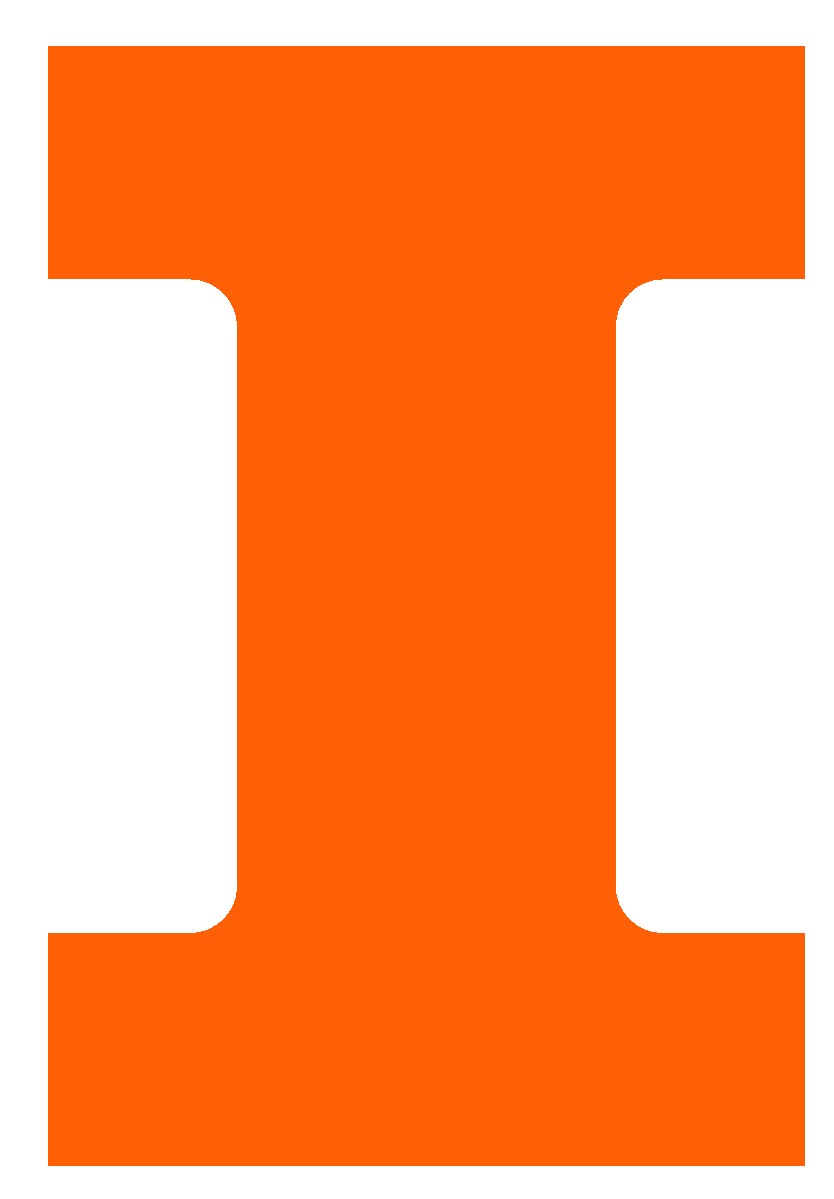 High Level Requirements

Feeding via the button on the feeder and in the app works within 3 seconds of being selected or scheduled.
The magnetic sensor detects that the food is actually dispensed into the tank and sends a notification to the app within 3 seconds of being triggered.
When the camera icon is selected on the app, 3.3 V +/- 0.1 V is delivered to the camera and the feed is displayed in the app.
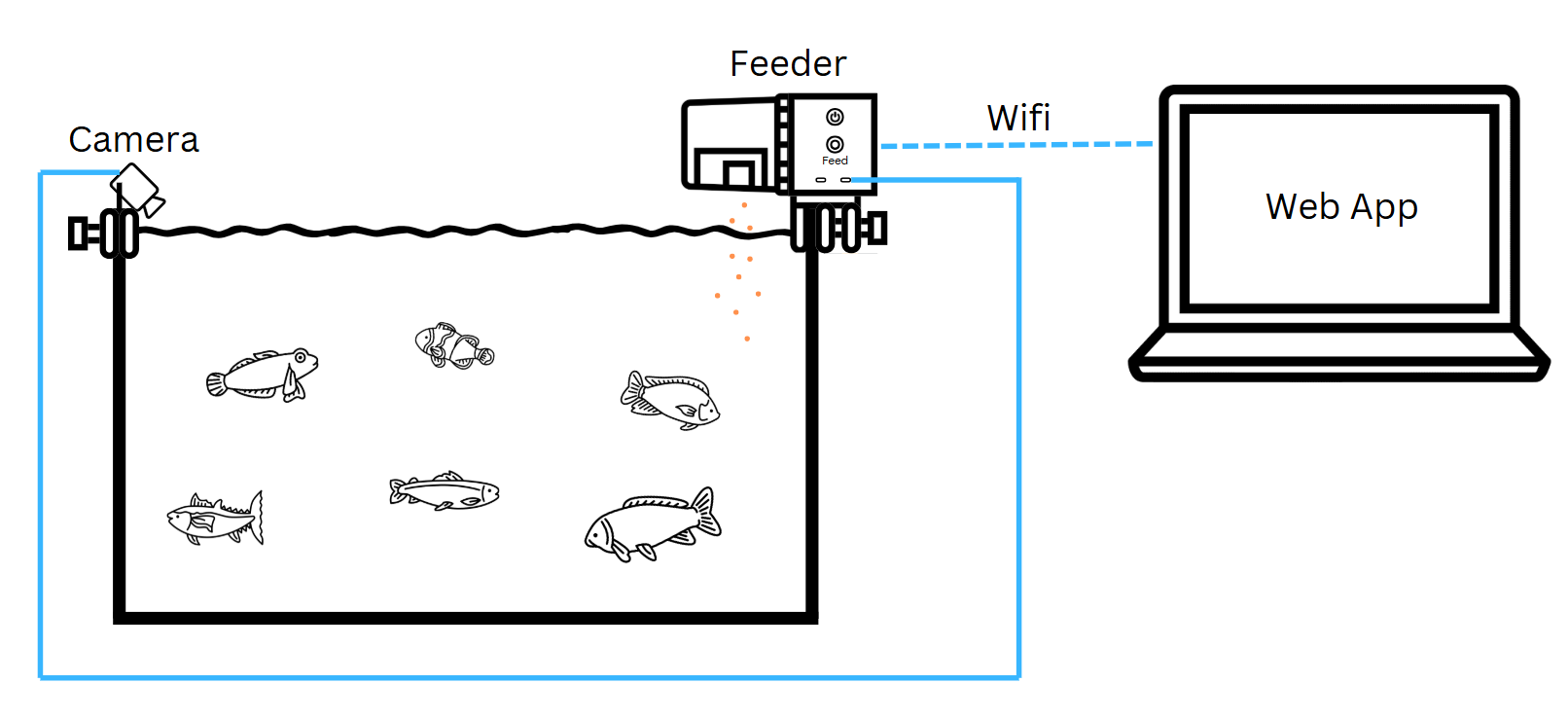 Visual Aid
3
ELECTRICAL & COMPUTER ENGINEERING
GRAINGER ENGINEERING
[Speaker Notes: Jeremy]
Block Diagram
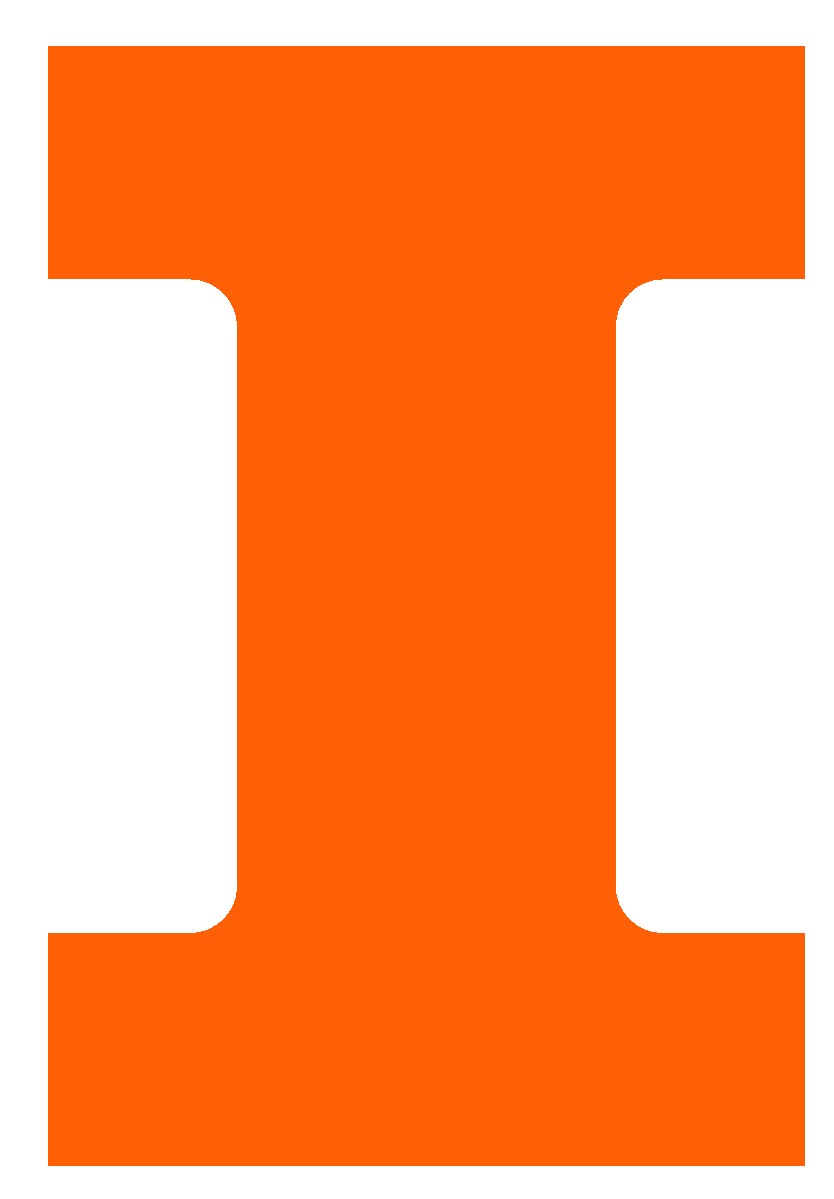 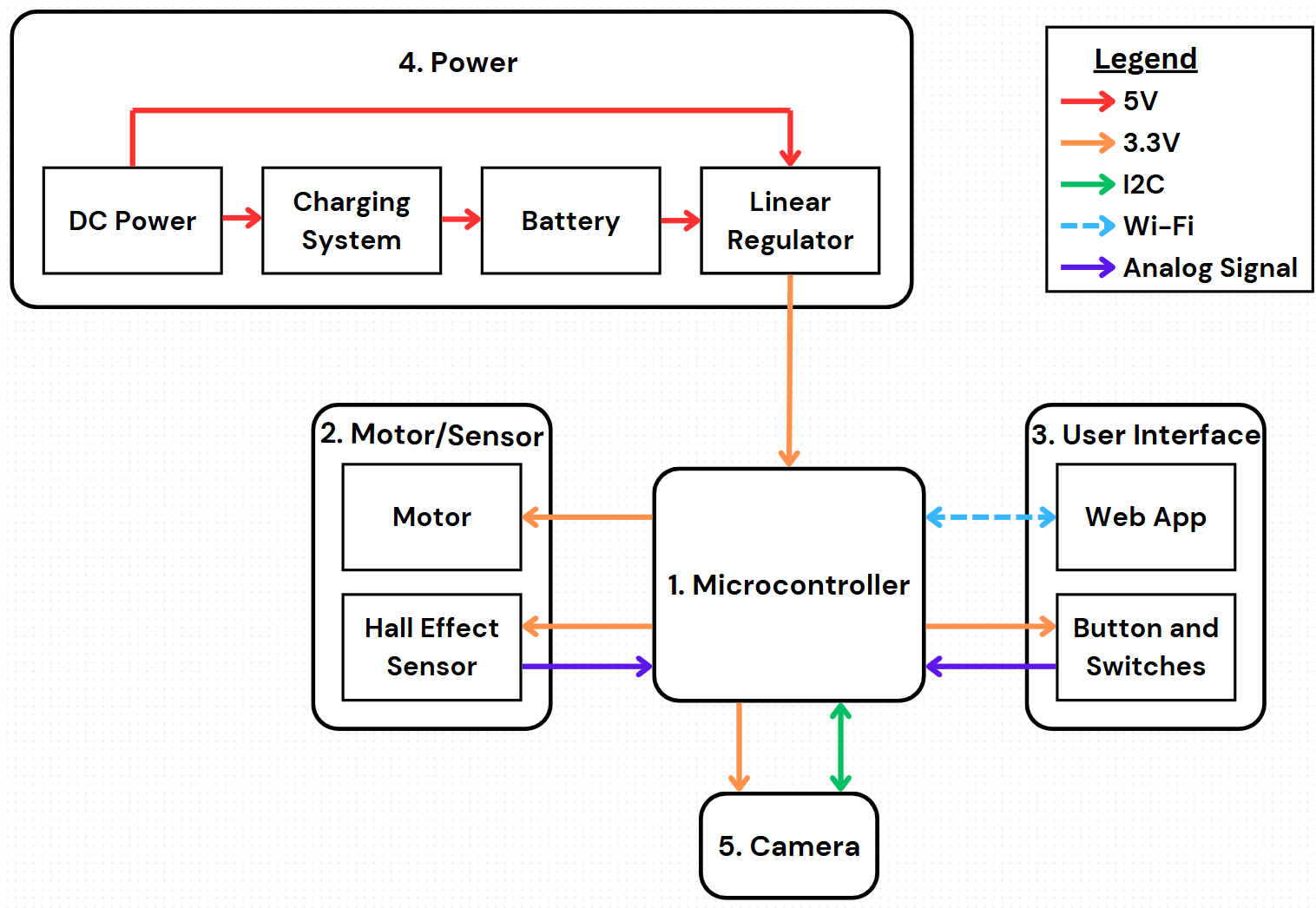 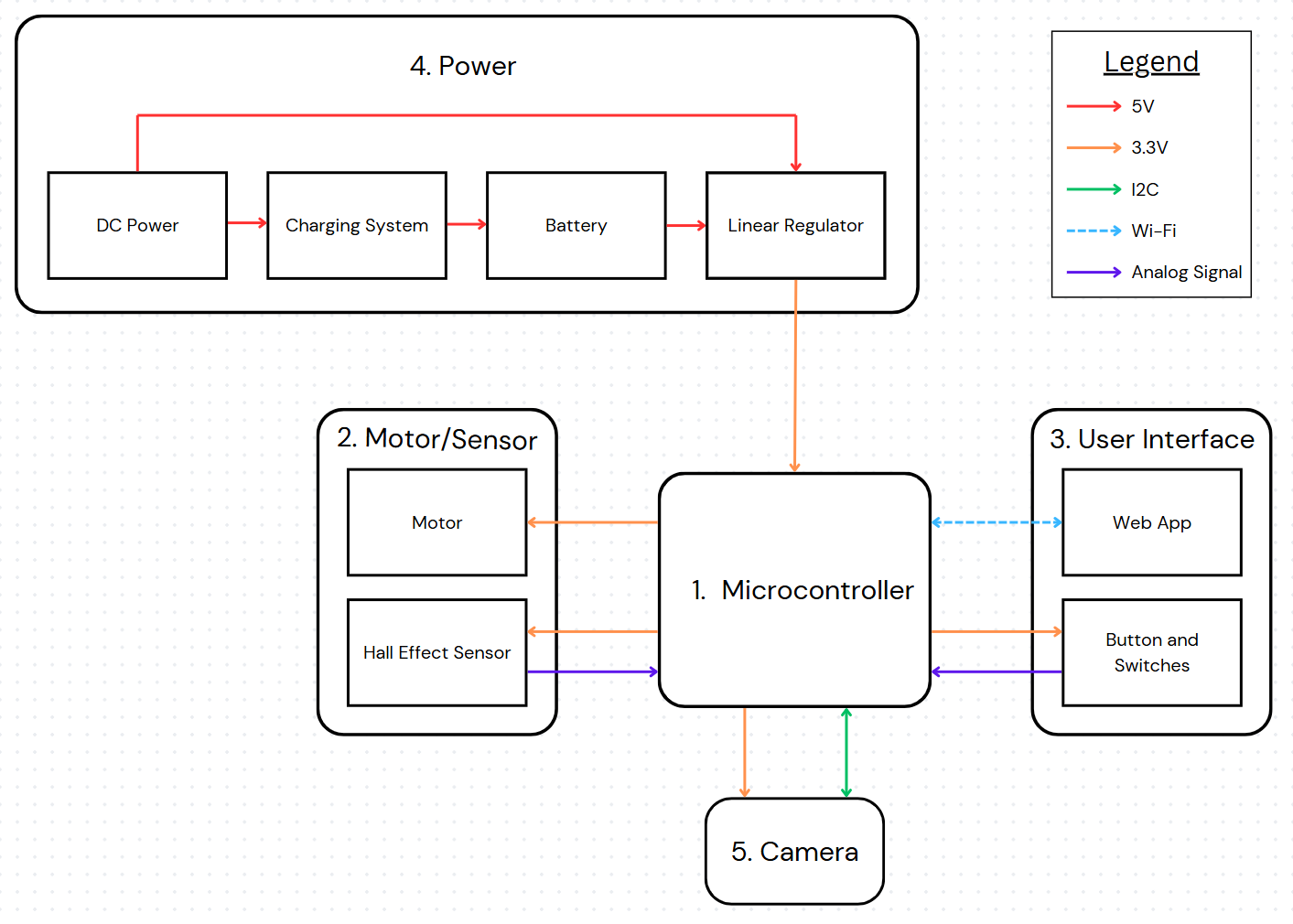 CHART / GRAPH
4
ELECTRICAL & COMPUTER ENGINEERING
GRAINGER ENGINEERING
[Speaker Notes: Brandon]
Microcontroller
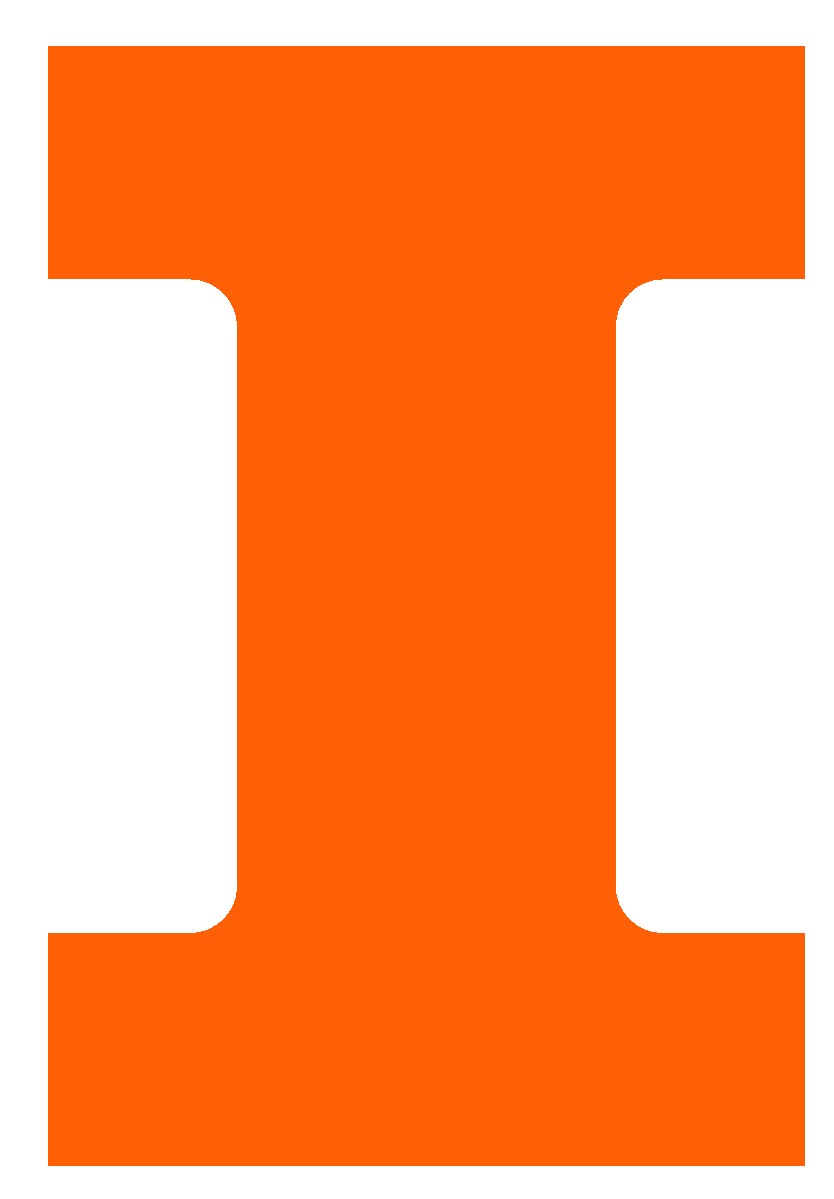 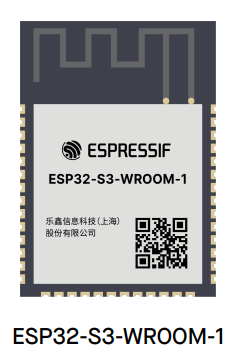 ESP32

We specifically use the ESP32-S3-Wroom-1

Interactions

Easily available
34 GPIO Pins
Lots of Documentation
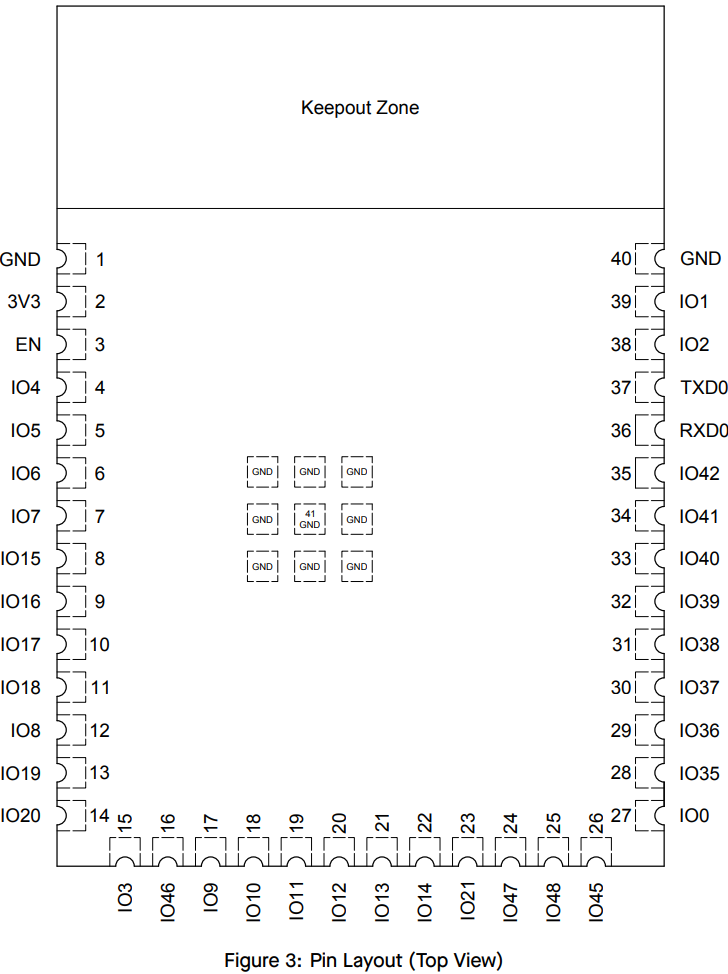 5
ELECTRICAL & COMPUTER ENGINEERING
GRAINGER ENGINEERING
[Speaker Notes: Brandon - take out wifi and bluetooth and say because easily availble]
Microcontroller: Requirements and Verification
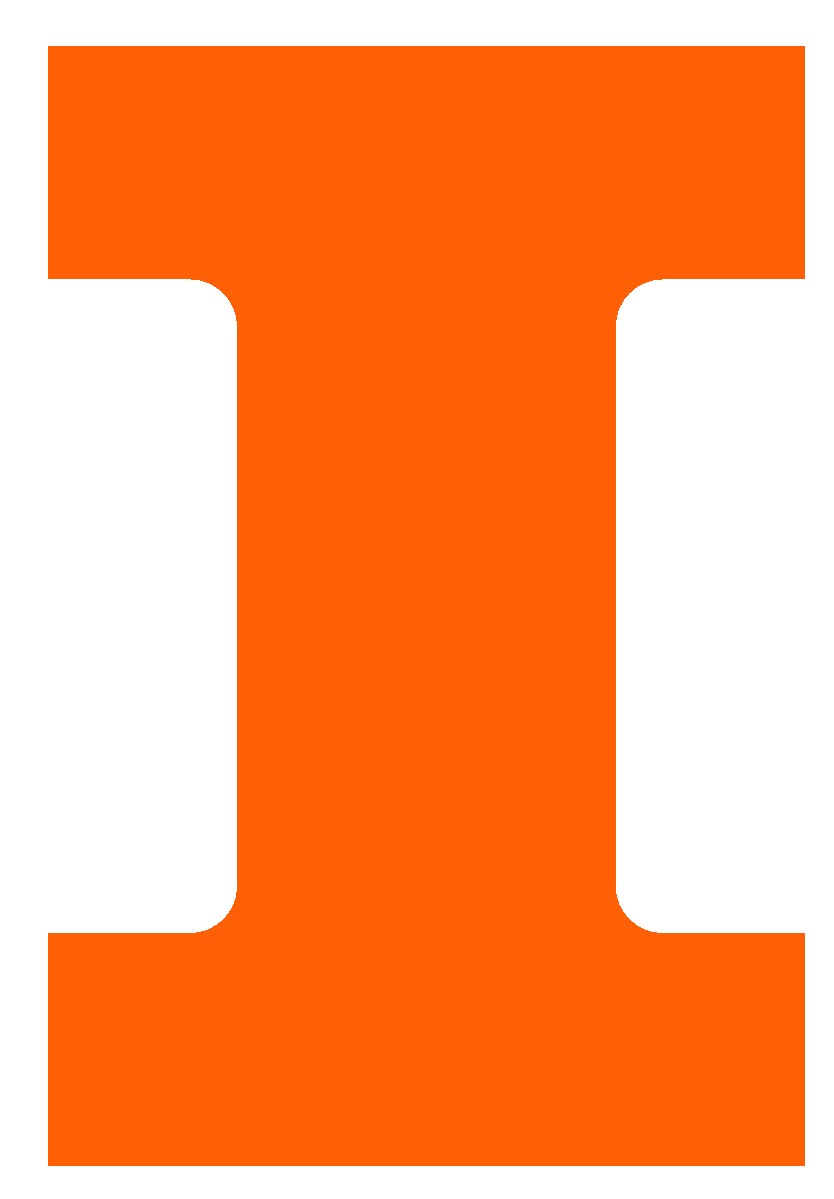 Requirements
The ESP32 microcontroller must be able to communicate over I2C serial protocols with the camera. - Verified

The ESP32 microcontroller must be able to communicate over Wi-Fi to the app. - Verified

The ESP32 microcontroller must be able to communicate through analog signals from the manual feed button and hall effect sensor. - Verified

The ESP32 microcontroller must only send 3.3V +/- 0.1V to the camera when the option is selected on the app. - Verified
6
ELECTRICAL & COMPUTER ENGINEERING
GRAINGER ENGINEERING
[Speaker Notes: Jeremy]
Motor / Sensor
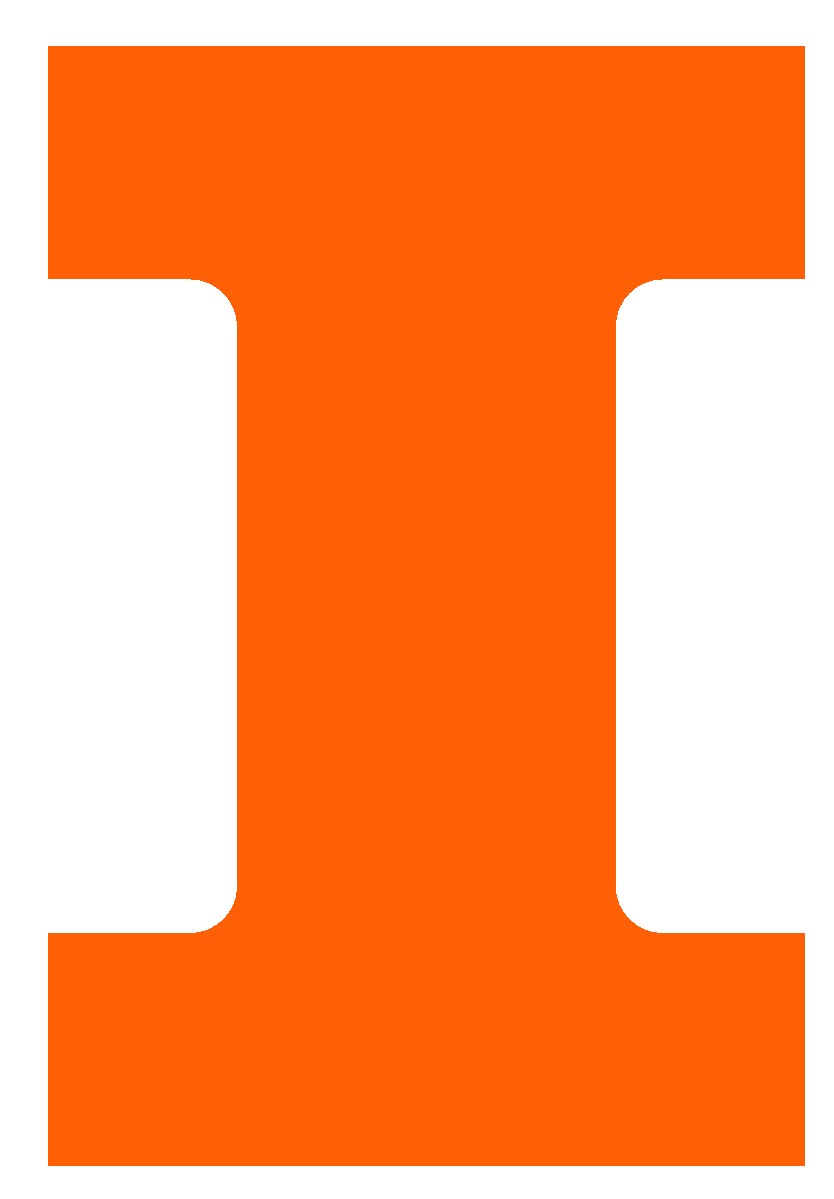 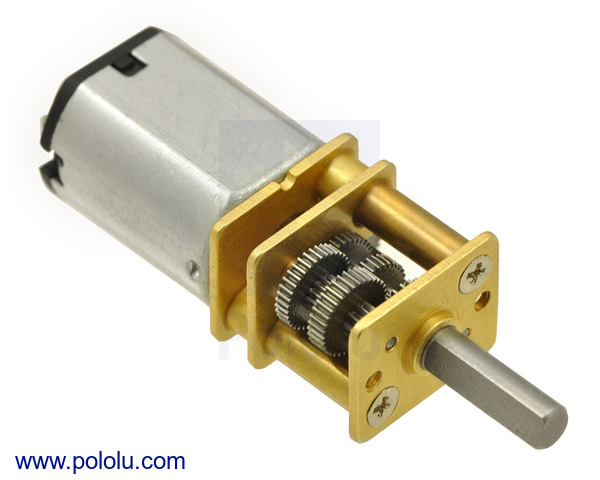 Motor

3 V micro-metal gear motor with a 1000:1 gear ratio drawing up to 60 mA. PMOS transistor used as a “relay”.




Sensor

49E Hall-effect sensor used to calculate food percentage and rotation indication
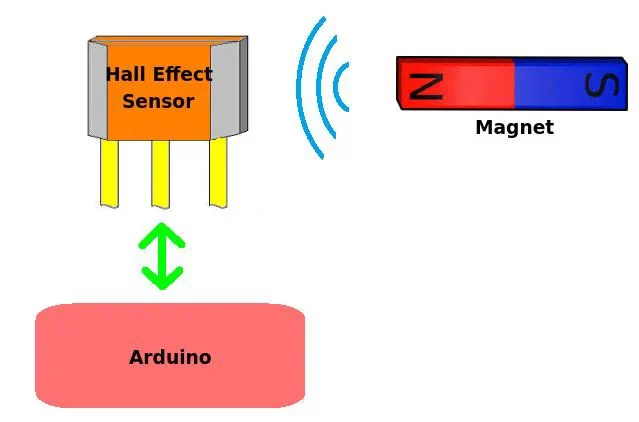 ESP-32
7
ELECTRICAL & COMPUTER ENGINEERING
GRAINGER ENGINEERING
[Speaker Notes: Colby]
Motor and Sensor: Requirements and Verification
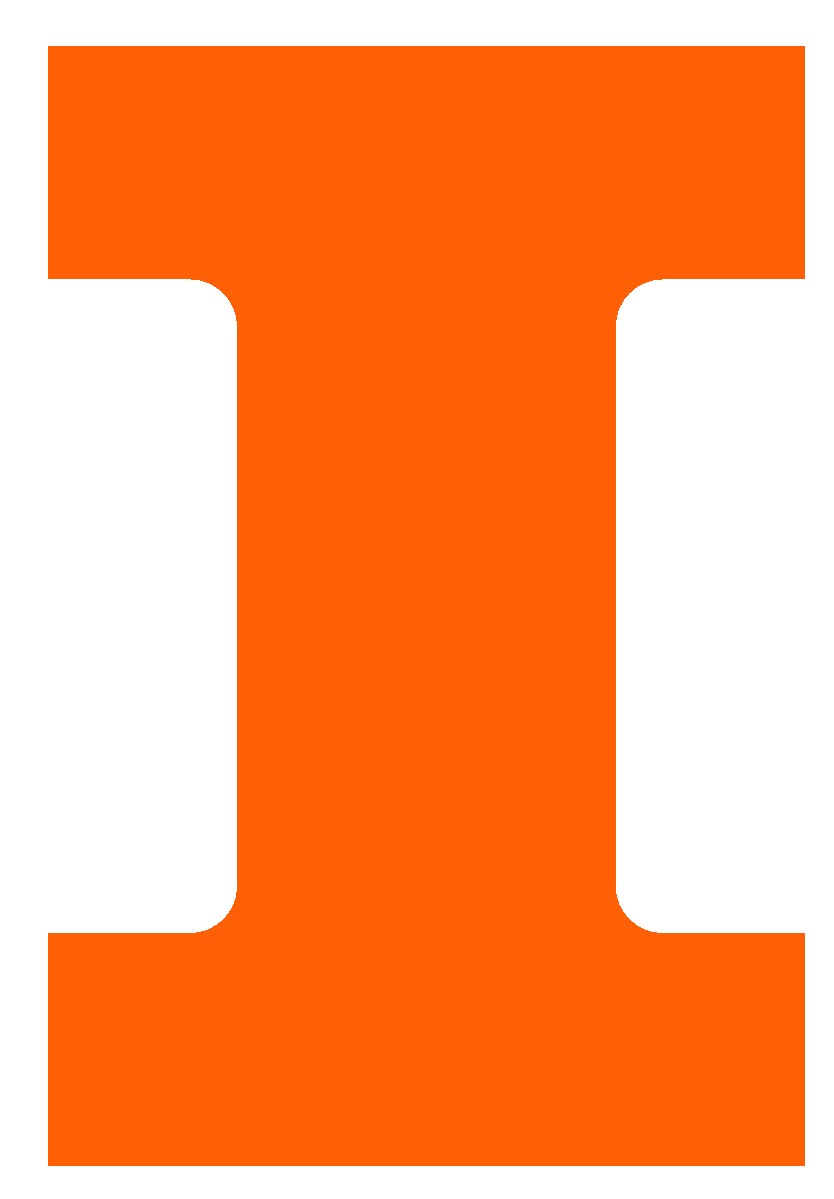 Requirements
3.3 V +/- 0.1 V is successfully supplied to the motor from the ESP32 when the feed button is pressed. - Verified

3.3 V +/- 0.1 V is successfully supplied to the motor from the ESP32 when the scheduled feed times are reached. - Verified

The motor successfully completes a minimum rotation of 360-degrees once triggered from the ESP32. - Verified

The motor successfully stops within 2 seconds once the Hall effect sensor is triggered via the magnet inside the rotating cylinder. - Verified
8
ELECTRICAL & COMPUTER ENGINEERING
GRAINGER ENGINEERING
[Speaker Notes: Colby]
User Interface: Physical Feed Button
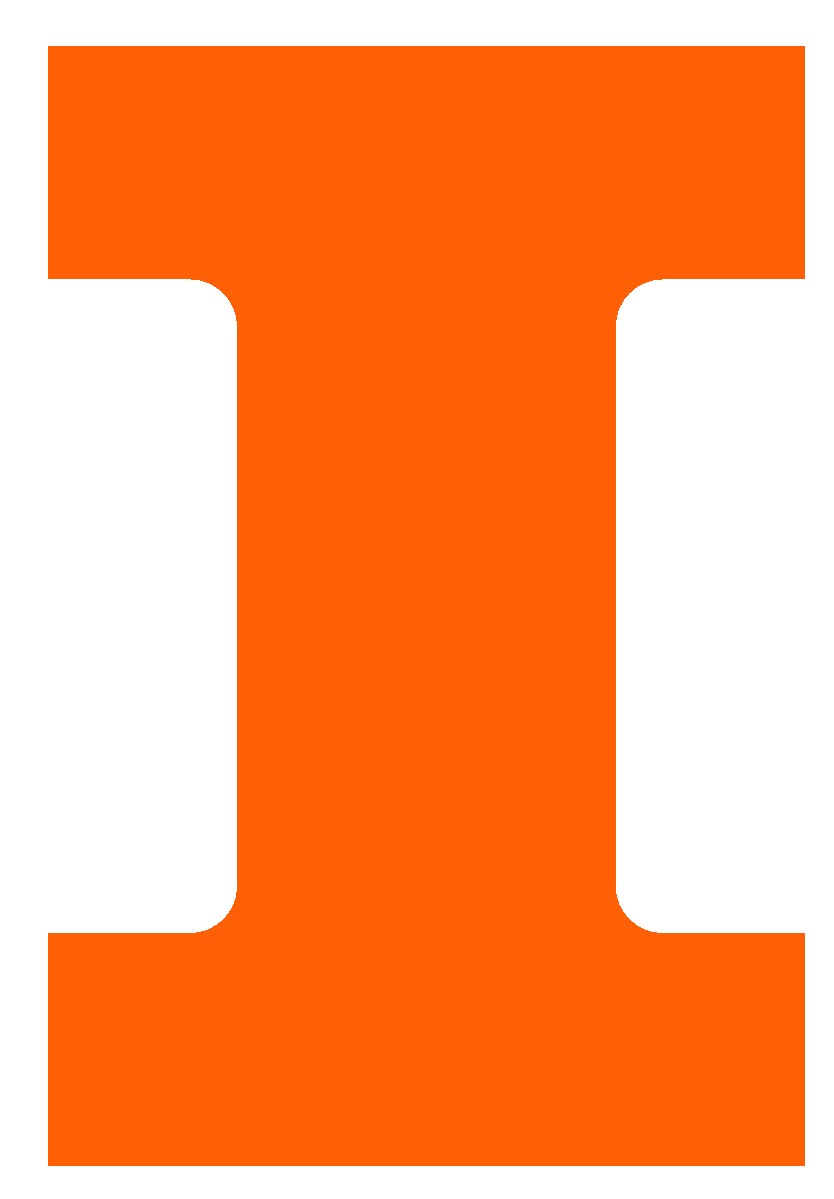 Immediately Feed your Fish

Allows you to feed your fish immediately without hassle. 


Our Solution

Simply press the button and the feeder will activate.
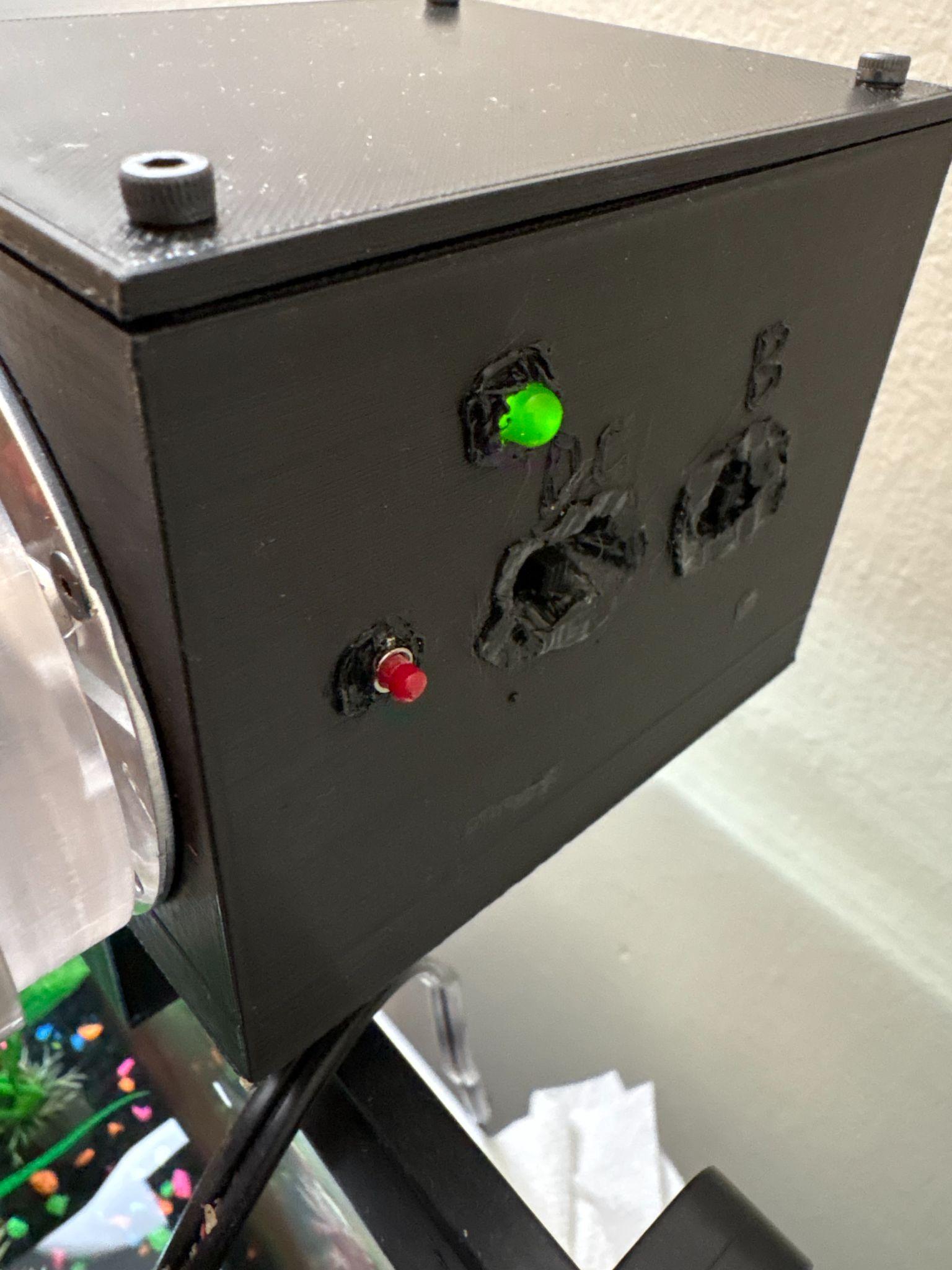 9
ELECTRICAL & COMPUTER ENGINEERING
GRAINGER ENGINEERING
[Speaker Notes: Brandon]
User Interface: Digital Feed Button
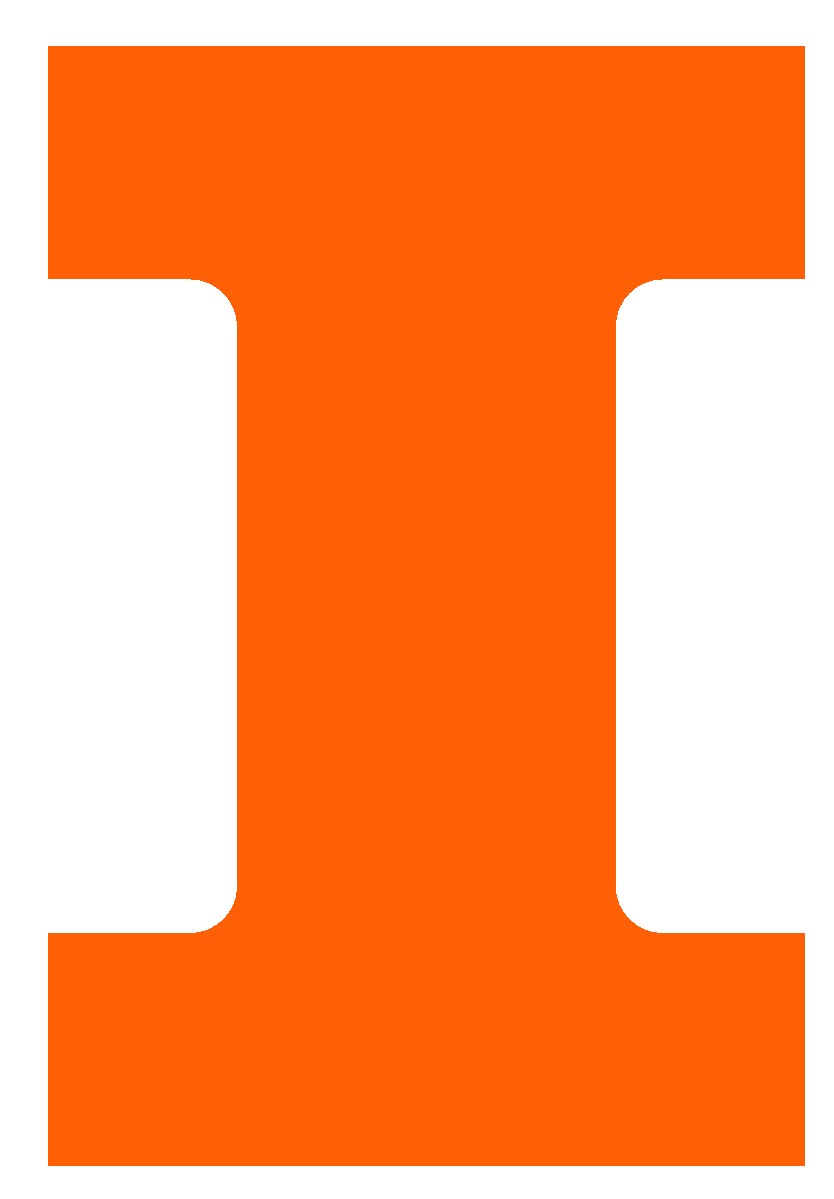 Feed your fish even when away

Allows users to feed their fish from anywhere.

Our Solution

Click the button on the web app and the feeder will activate.

Feeder must be connected to WiFi.
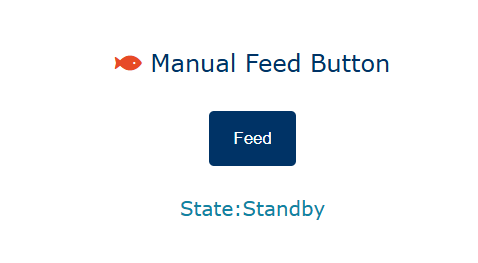 10
ELECTRICAL & COMPUTER ENGINEERING
GRAINGER ENGINEERING
[Speaker Notes: Brandon]
User Interface: Scheduling Feed Times
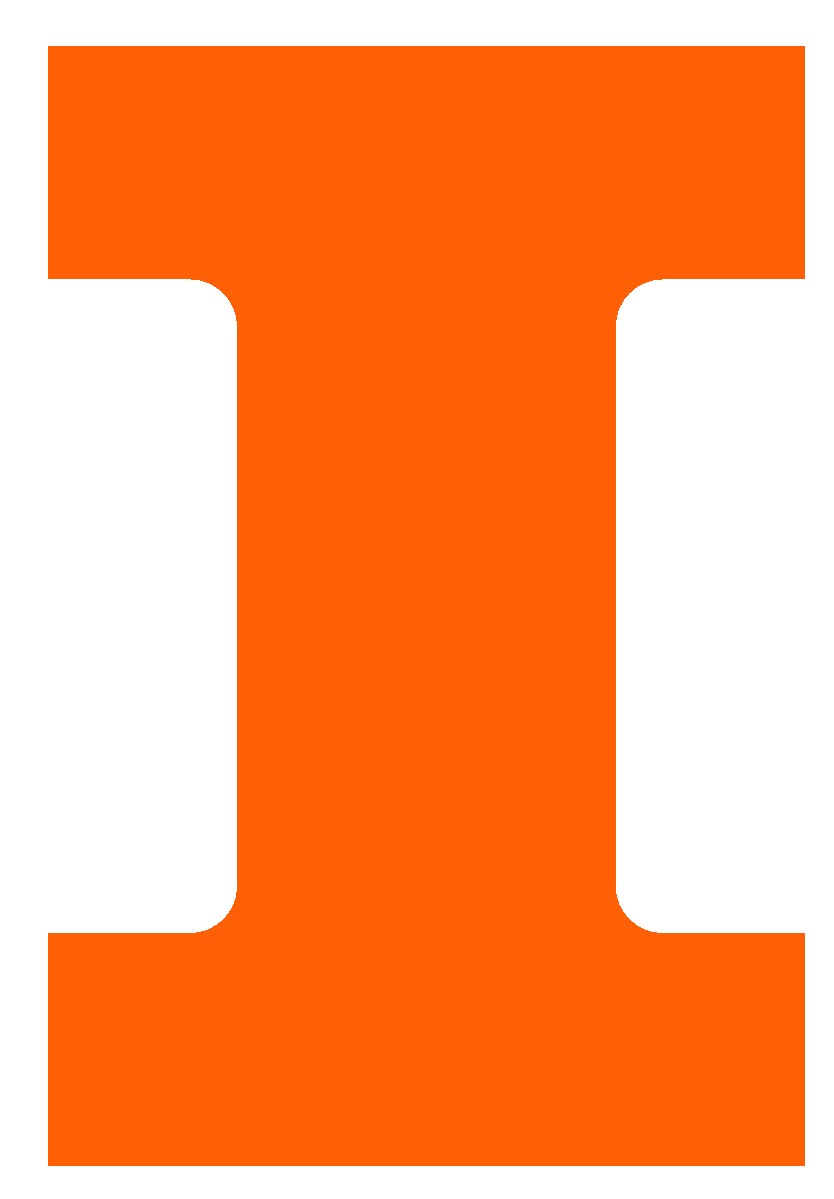 Scheduling When to Feed the Fish

Gives users flexibility when it comes to feeding their fish, depending on their needs. 

Our Solution

Enter exact times you want the feeder to rotate and dispense food

Times that have already been added are displayed and can be removed
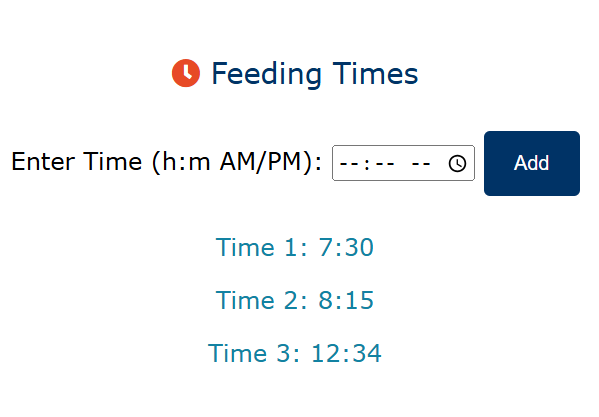 IMAGE / GRAPHIC
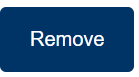 IMAGE / GRAPHIC
11
ELECTRICAL & COMPUTER ENGINEERING
GRAINGER ENGINEERING
[Speaker Notes: Brandon]
User Interface: Food Remaining in the Feeder
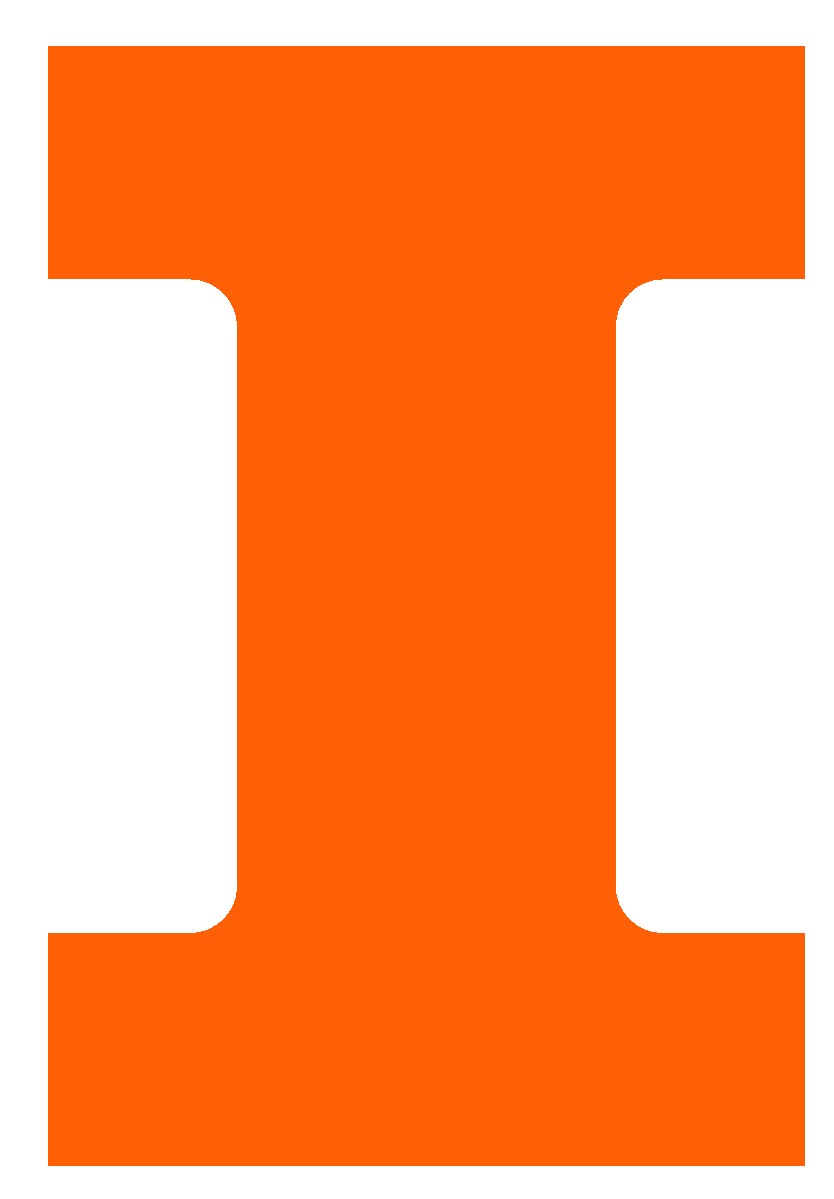 Estimating How Much Food is Left

Easily check how much food is left without going home. 

Our Solution

Estimate food levels to improve convenience

Used time and math to calculate remaining capacity
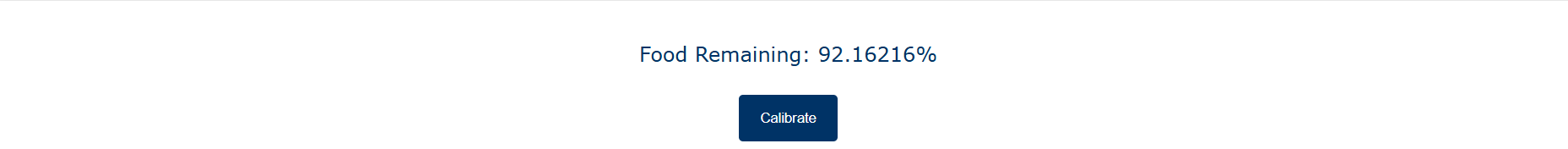 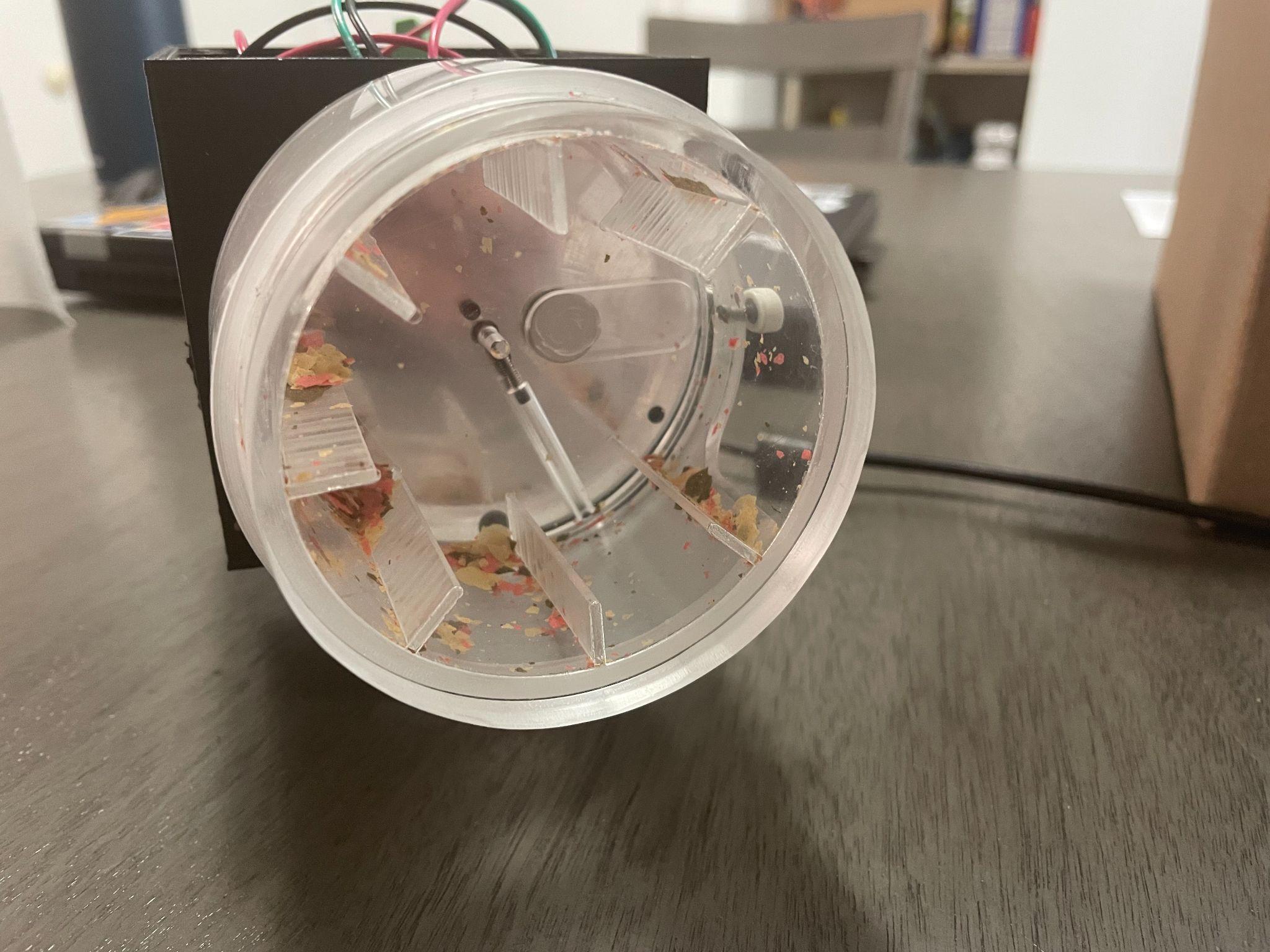 IMAGE / GRAPHIC
12
ELECTRICAL & COMPUTER ENGINEERING
GRAINGER ENGINEERING
[Speaker Notes: Jeremy]
The Math Behind it
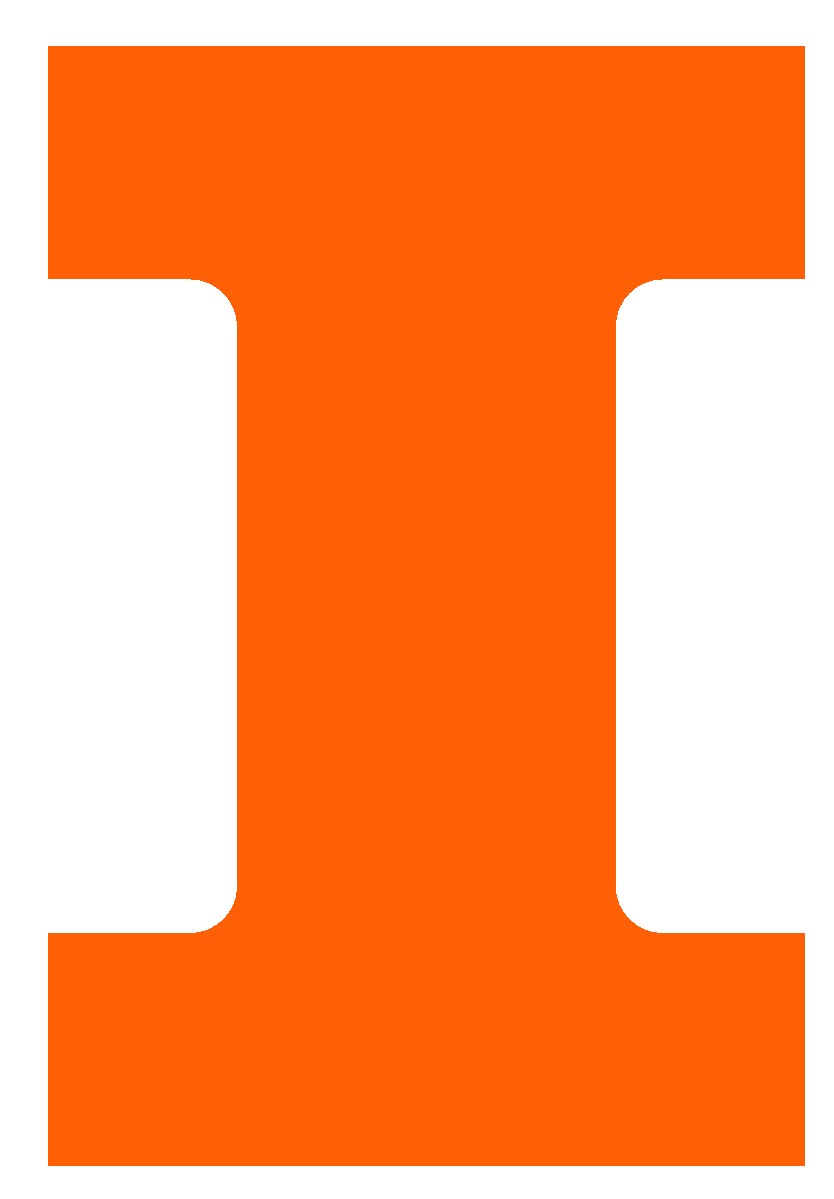 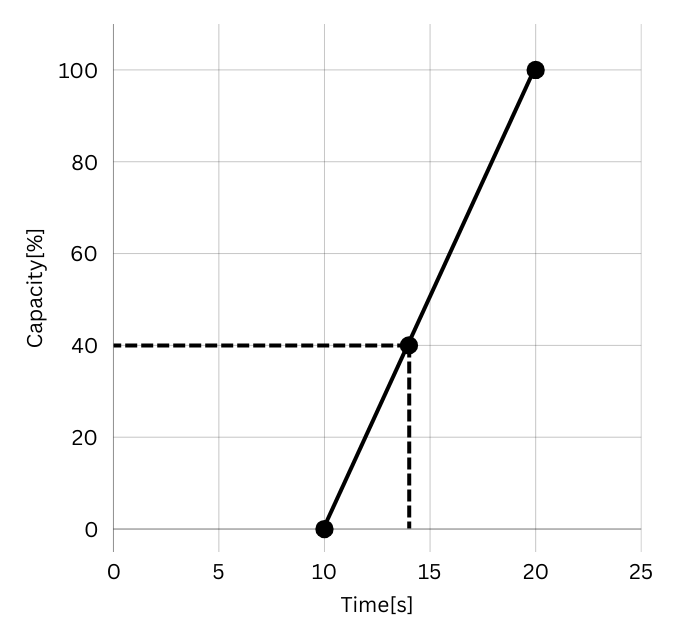 Calibration

Pressing “Calibrate” runs the feeder in two states: empty and full.
The motor completes one full revolution in each state to measure timing.


Calculation
App logs how long each revolution takes.
Times are plotted to form a linear equation, which is used to estimate food level.
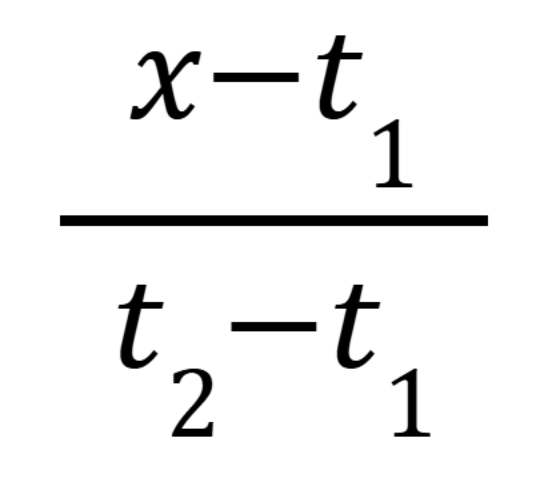 13
ELECTRICAL & COMPUTER ENGINEERING
GRAINGER ENGINEERING
[Speaker Notes: Jeremy]
User Interface: Requirements and Verification
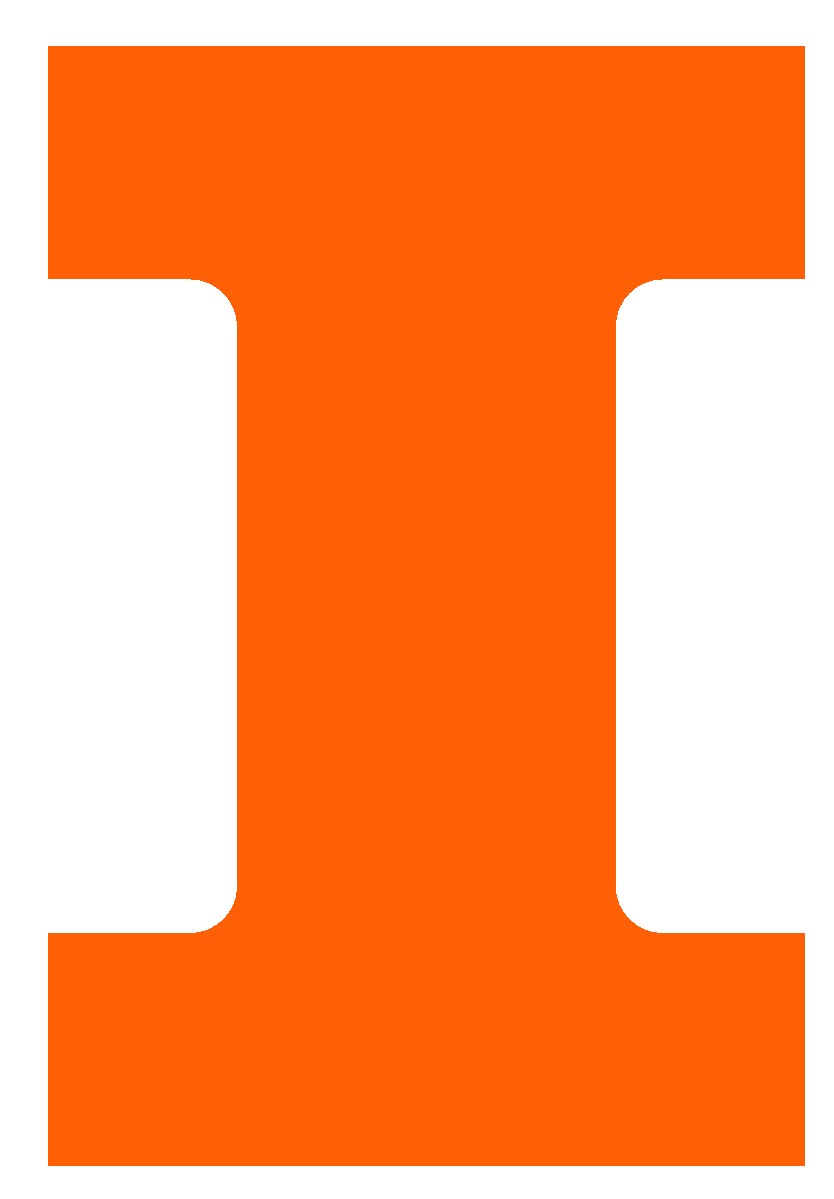 Requirements
Feeder successfully activates within 3 seconds of the manual feed button press on the app via Wi-Fi. - Verified

Feeder successfully activates within 3 seconds of the scheduled time set using the app. - Verified

Feeder successfully activates within 3 seconds of the manual feed button being pressed on the feeder. - Verified

The ESP32 microcontroller must only send 3.3V +/- 0.1V to the camera when the option is selected on the app. - Verified
14
ELECTRICAL & COMPUTER ENGINEERING
GRAINGER ENGINEERING
[Speaker Notes: Brandon]
Camera
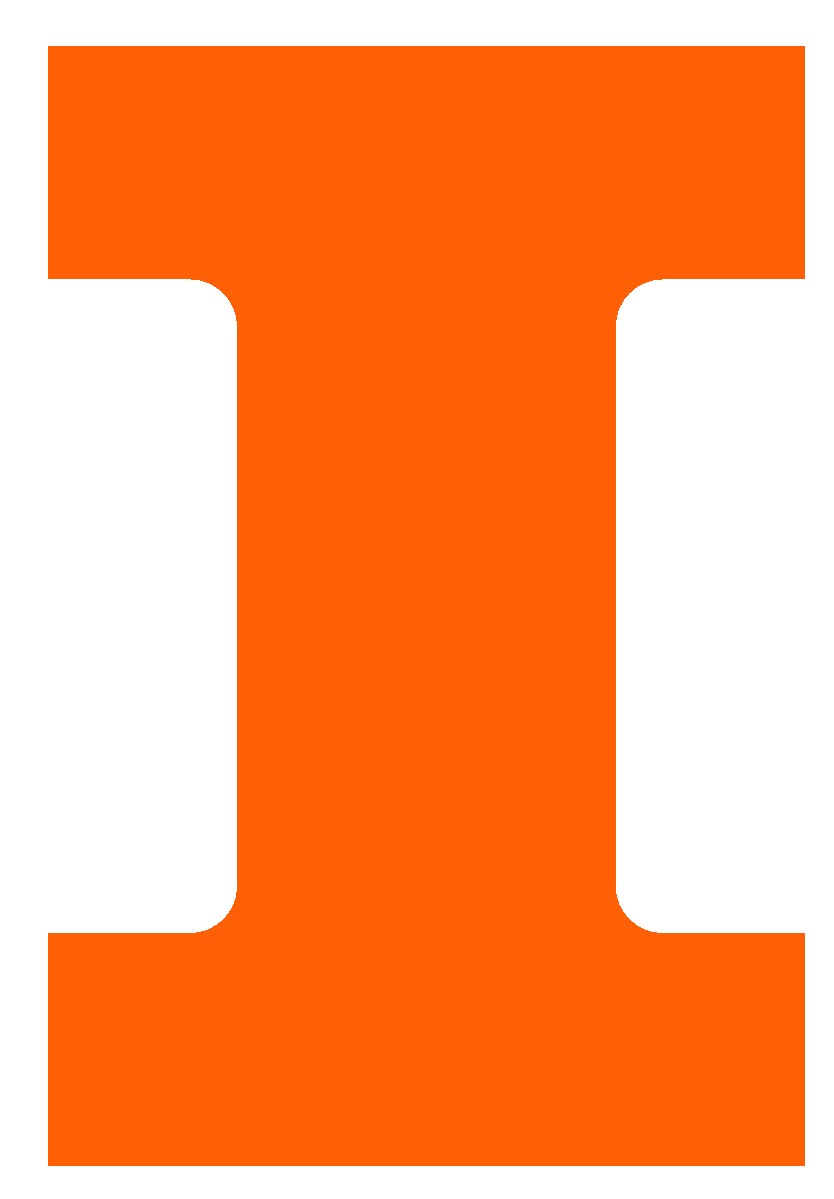 Viewing the Fish

Switched from OV7670 to OV2640 due to compatibility.




Displaying Camera Feed

Used Google Cloud to set up a virtual machine

ESP32 captures and sends frames to the VM
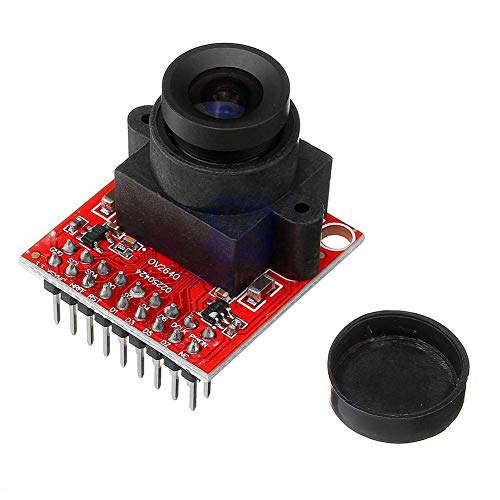 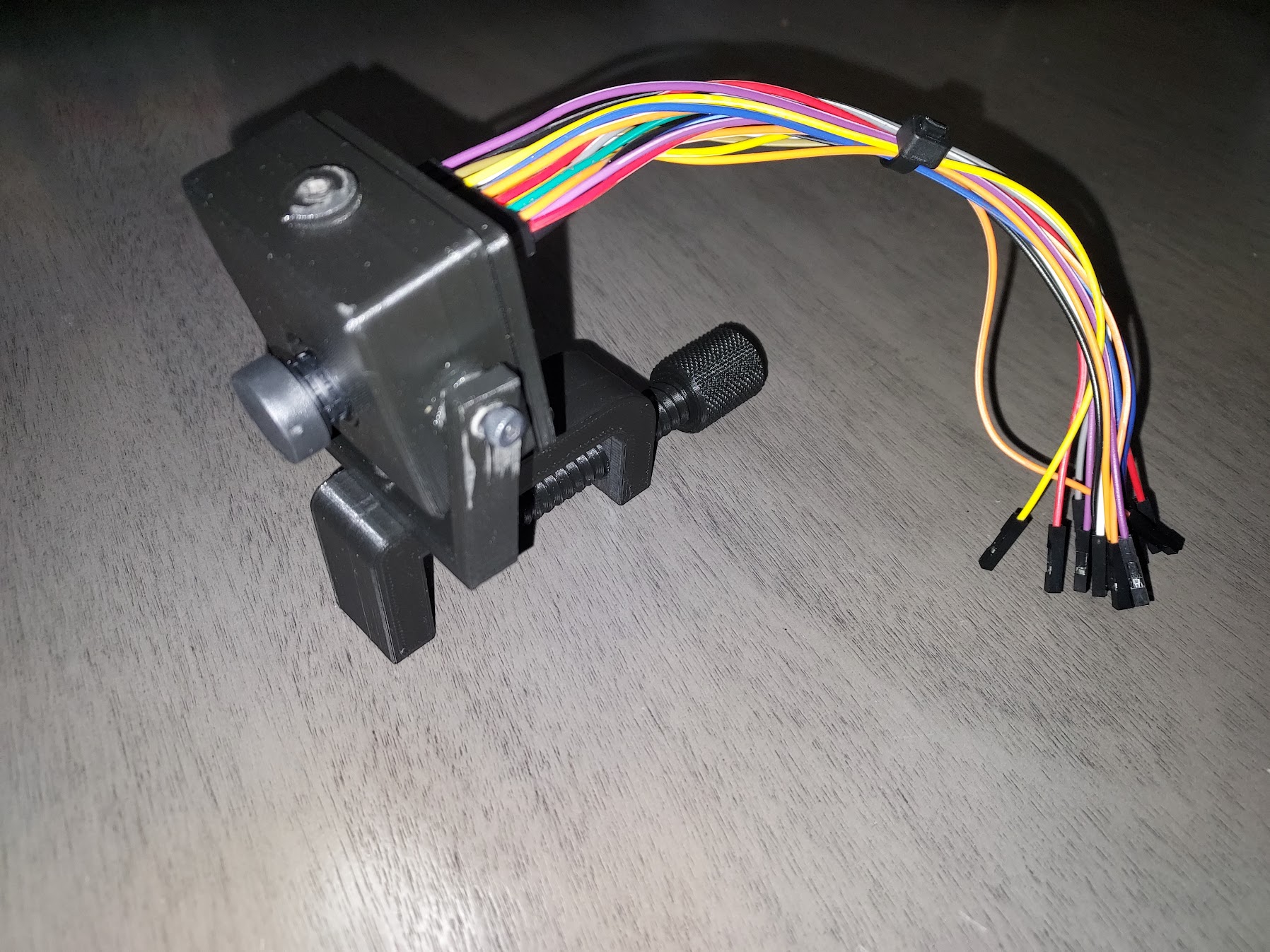 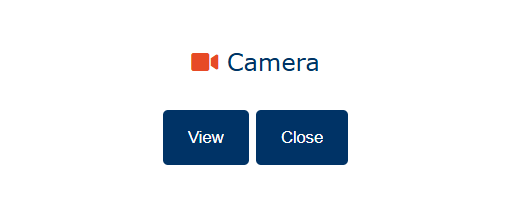 IMAGE / GRAPHIC
15
ELECTRICAL & COMPUTER ENGINEERING
GRAINGER ENGINEERING
[Speaker Notes: Jeremy]
Camera: Requirements and Verification
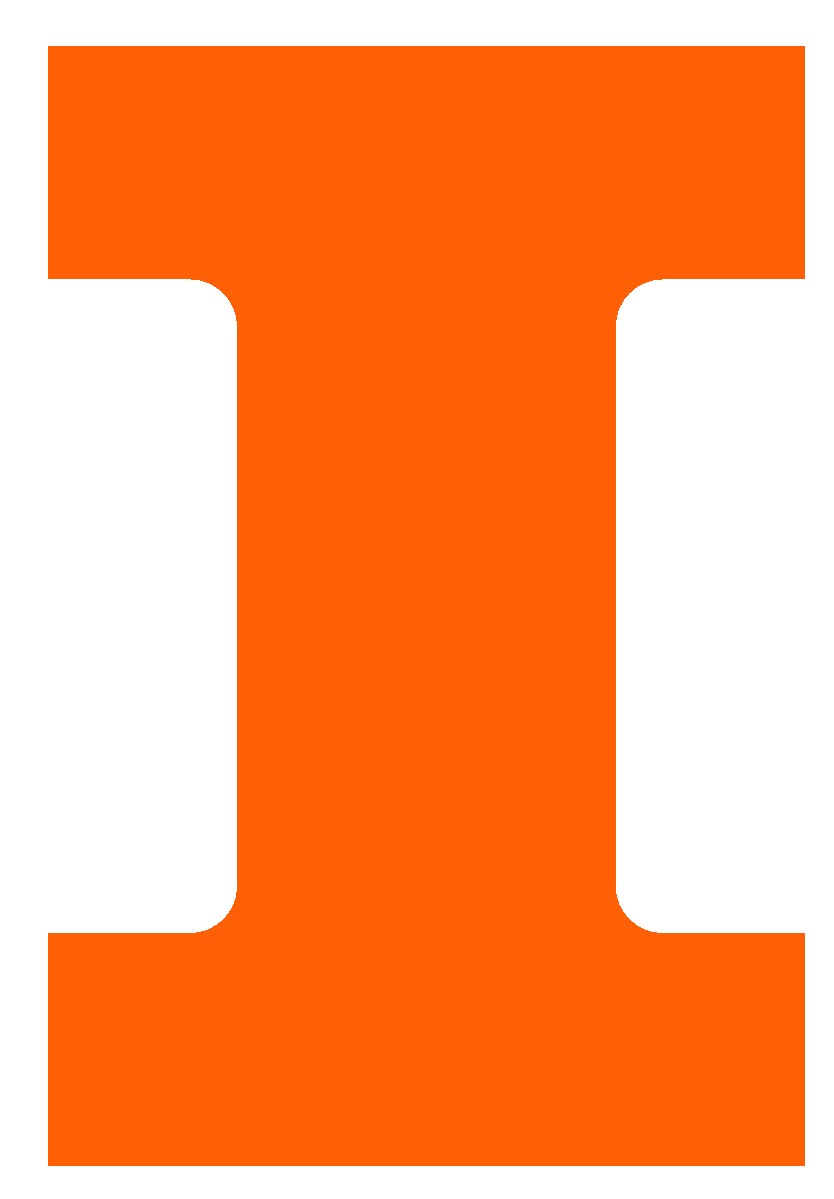 Requirements
3.3 V +/- 0.1 V is successfully supplied to the camera module from the ESP32 when the camera icon is selected on the mobile app. - Verified

The Camera Feed is displayed in the web app. - Verified
16
ELECTRICAL & COMPUTER ENGINEERING
GRAINGER ENGINEERING
[Speaker Notes: Jeremy]
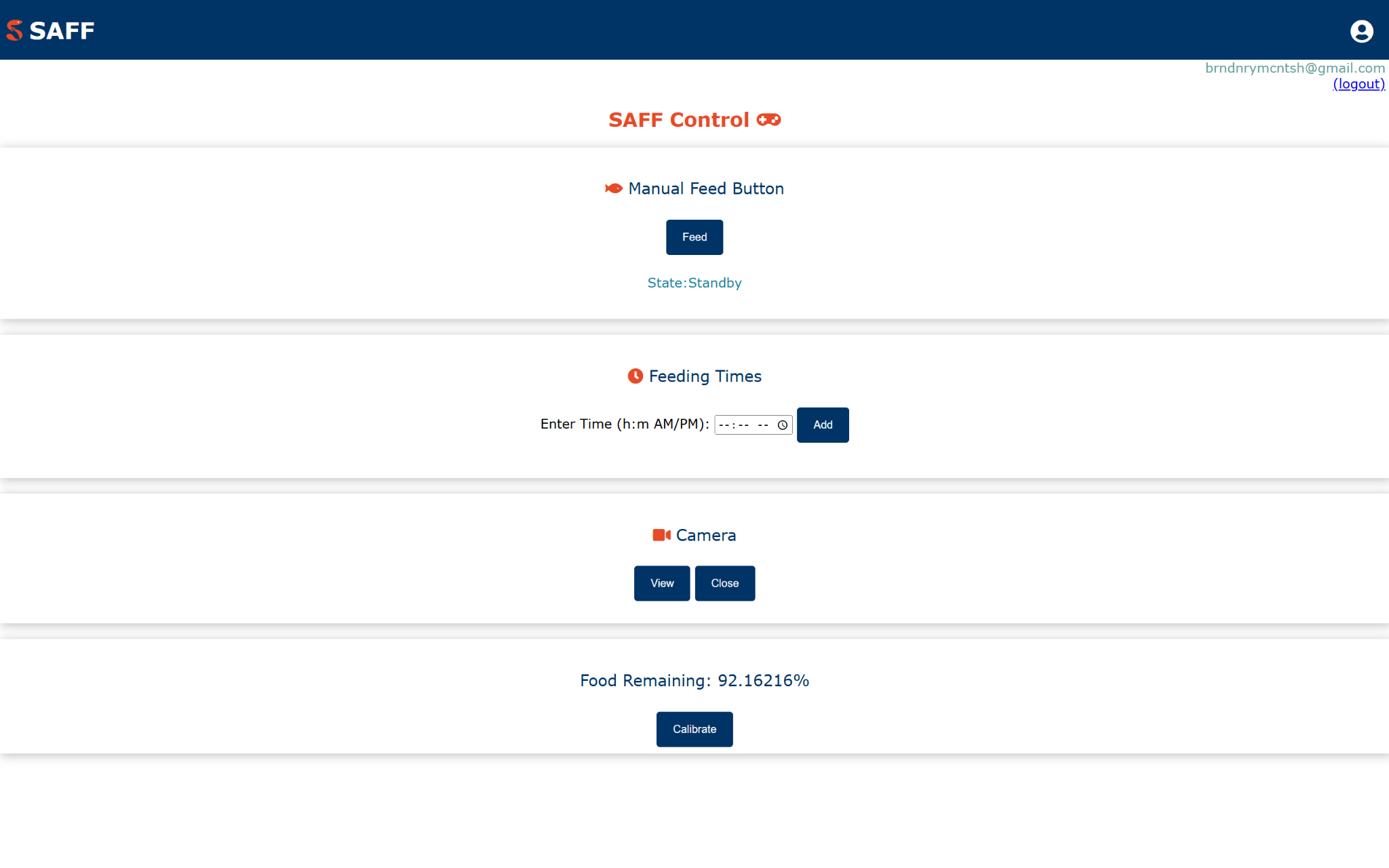 17
ELECTRICAL & COMPUTER ENGINEERING
GRAINGER ENGINEERING
[Speaker Notes: Brandon - say auto-fish.food accessable]
Power: Power Delivery and Charging System
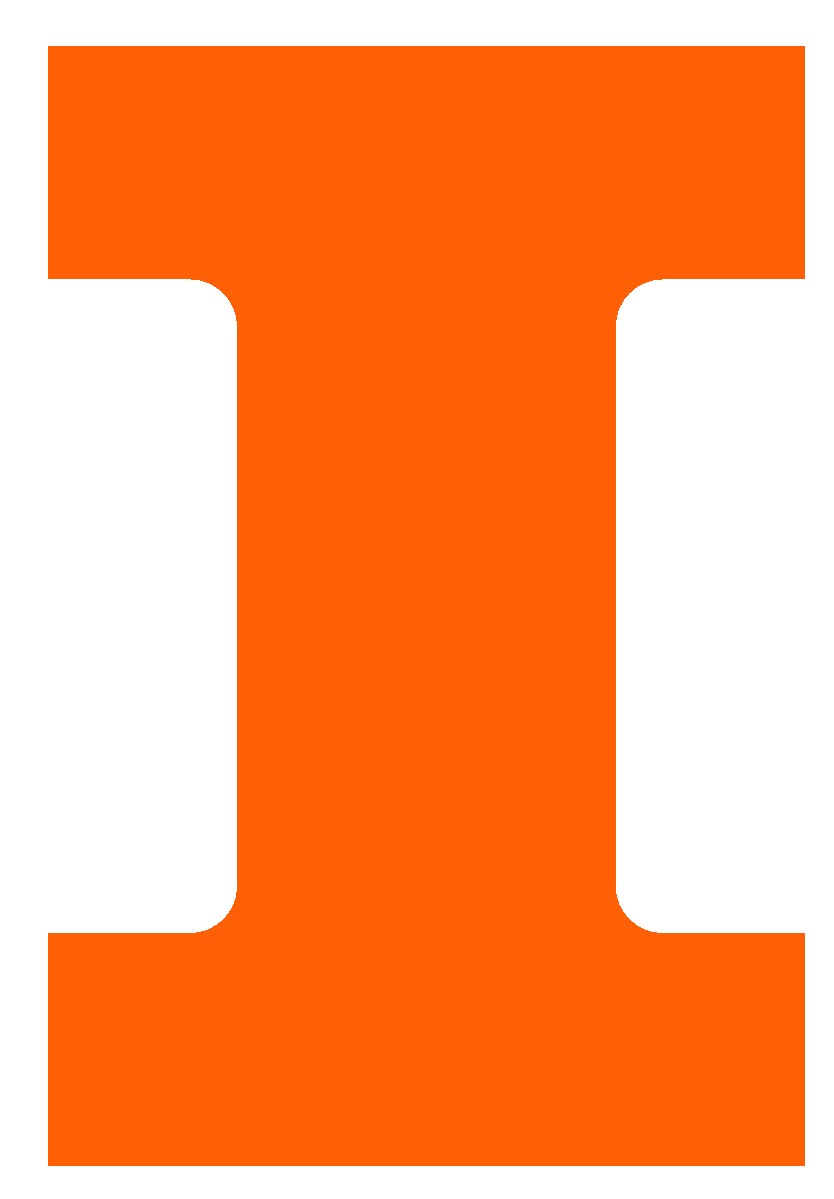 Power system overall

5 V through USB-C connector
5 V to battery charger
3.7 V from backup battery
Switching circuit
Linear regulator to step down 5 V or 3.7 V to 3.3 V
Entire PCB powered by 3.3 V plane



Charging System

U3 IC that is an integrated single-cell lithium battery charger with adjustable charge speed and charge read
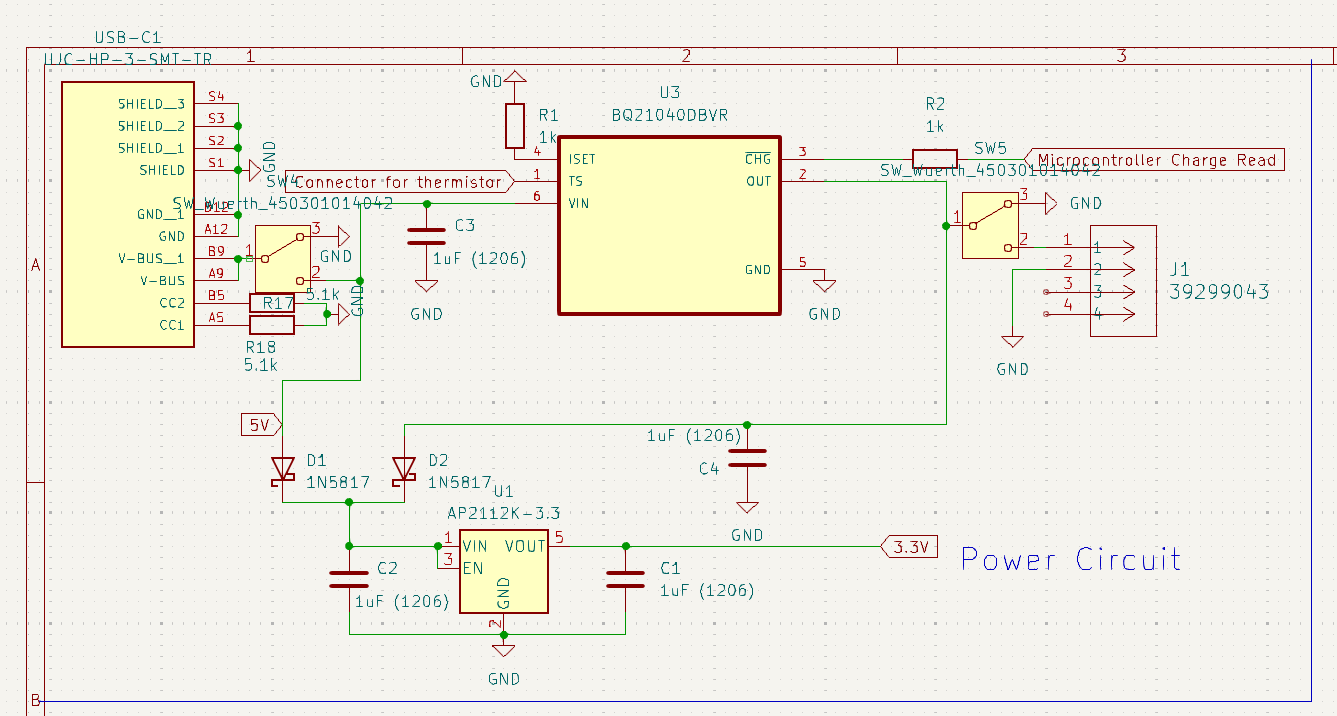 18
ELECTRICAL & COMPUTER ENGINEERING
GRAINGER ENGINEERING
[Speaker Notes: Colby]
Power: Switching Between Wall and Battery Power
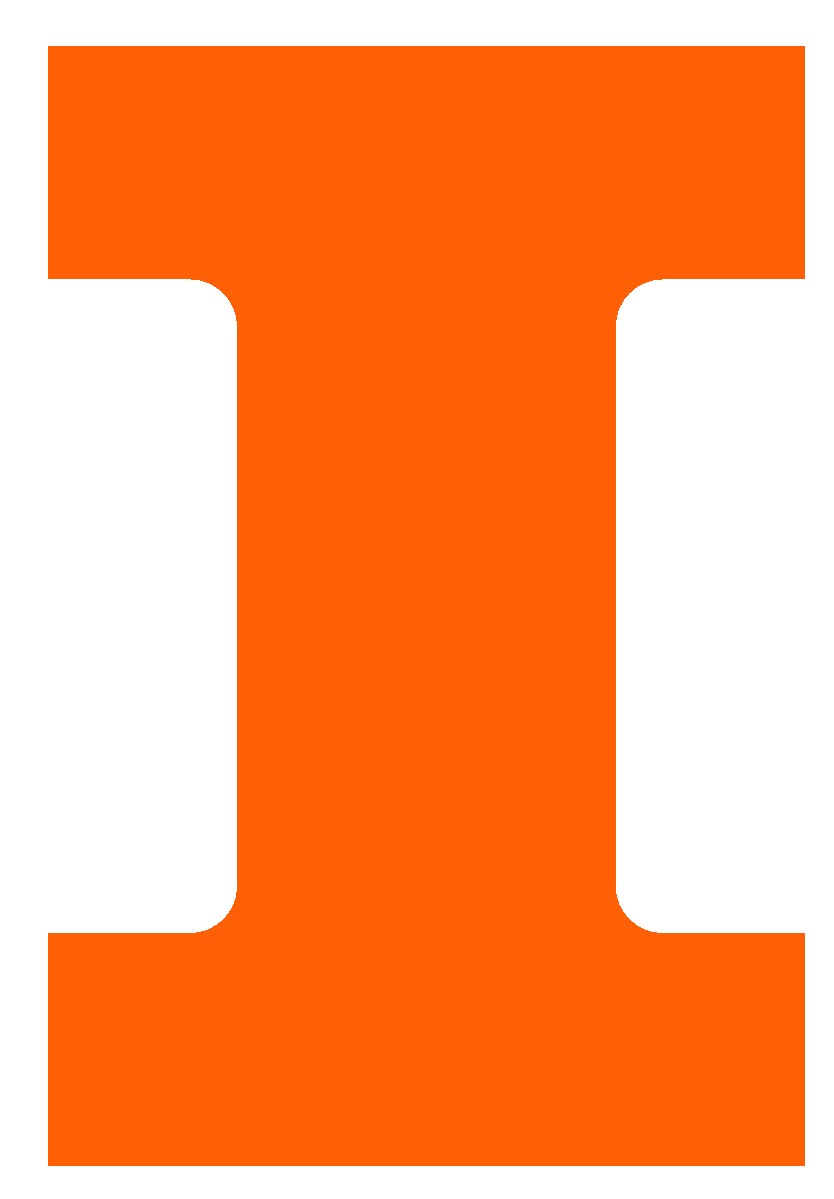 Simple, yet sophisticated 

Using 2 schottky diodes, since our input power from the USB-C is 5 V, the single cell lithium is 3.7 V, this is a great implementation.

Why schottky diode? Low voltage drop.
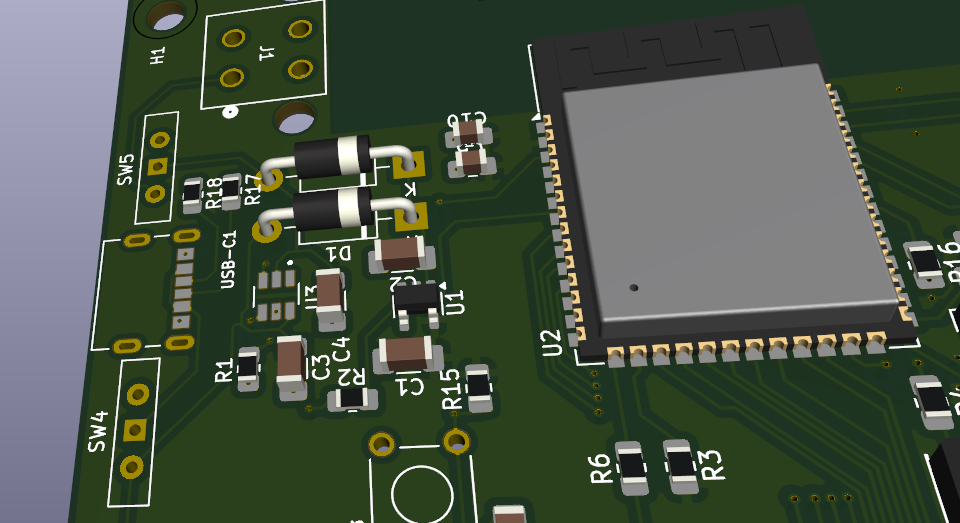 19
ELECTRICAL & COMPUTER ENGINEERING
GRAINGER ENGINEERING
[Speaker Notes: Colby]
Power: Requirements and Verification
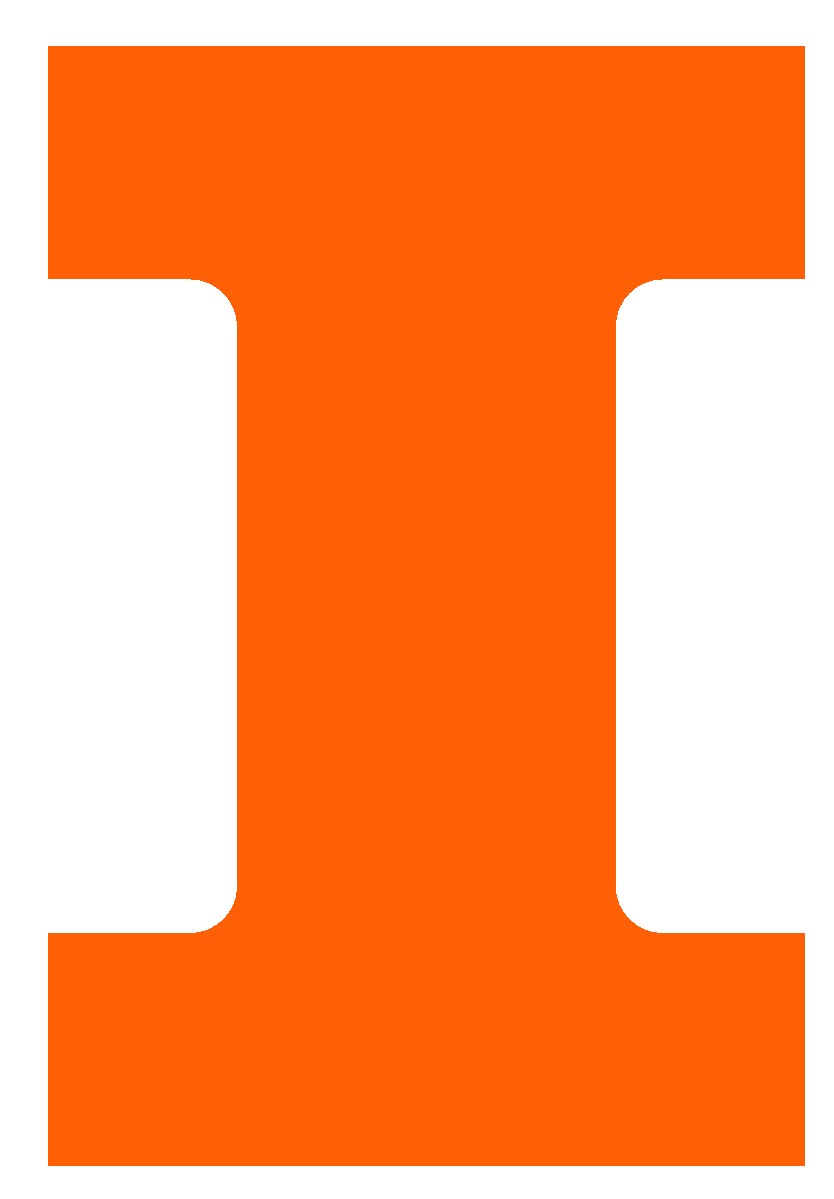 Requirements
5V drawn from the wall is converted to 3.3V +/- 0.1V after going through the linear regulator. - Verified

When wall power is unavailable, the feeder successfully switches to battery power. - Verified

The power subsystem supplies a stable voltage of 3.3 V +/- 0.1 V to the system, even with the temporary loss of AC power. - Verified
20
ELECTRICAL & COMPUTER ENGINEERING
GRAINGER ENGINEERING
[Speaker Notes: Colby]
The experience, the process, the change
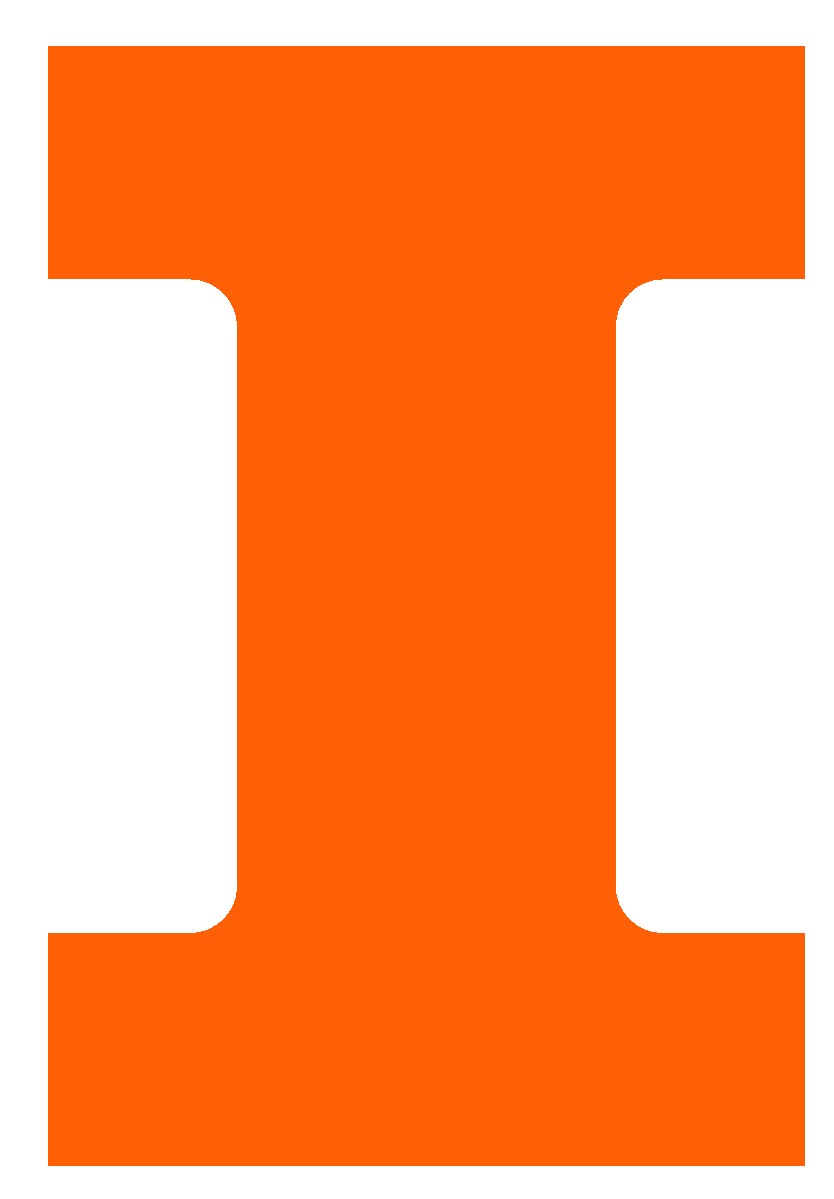 Knowledge gained

Designing a power system
PCB design with a microcontroller
Setting up a web app

What we would change

Enclosure and rotator
Camera wire loom/connector
Specific ESP32 chip
Utilization of bluetooth
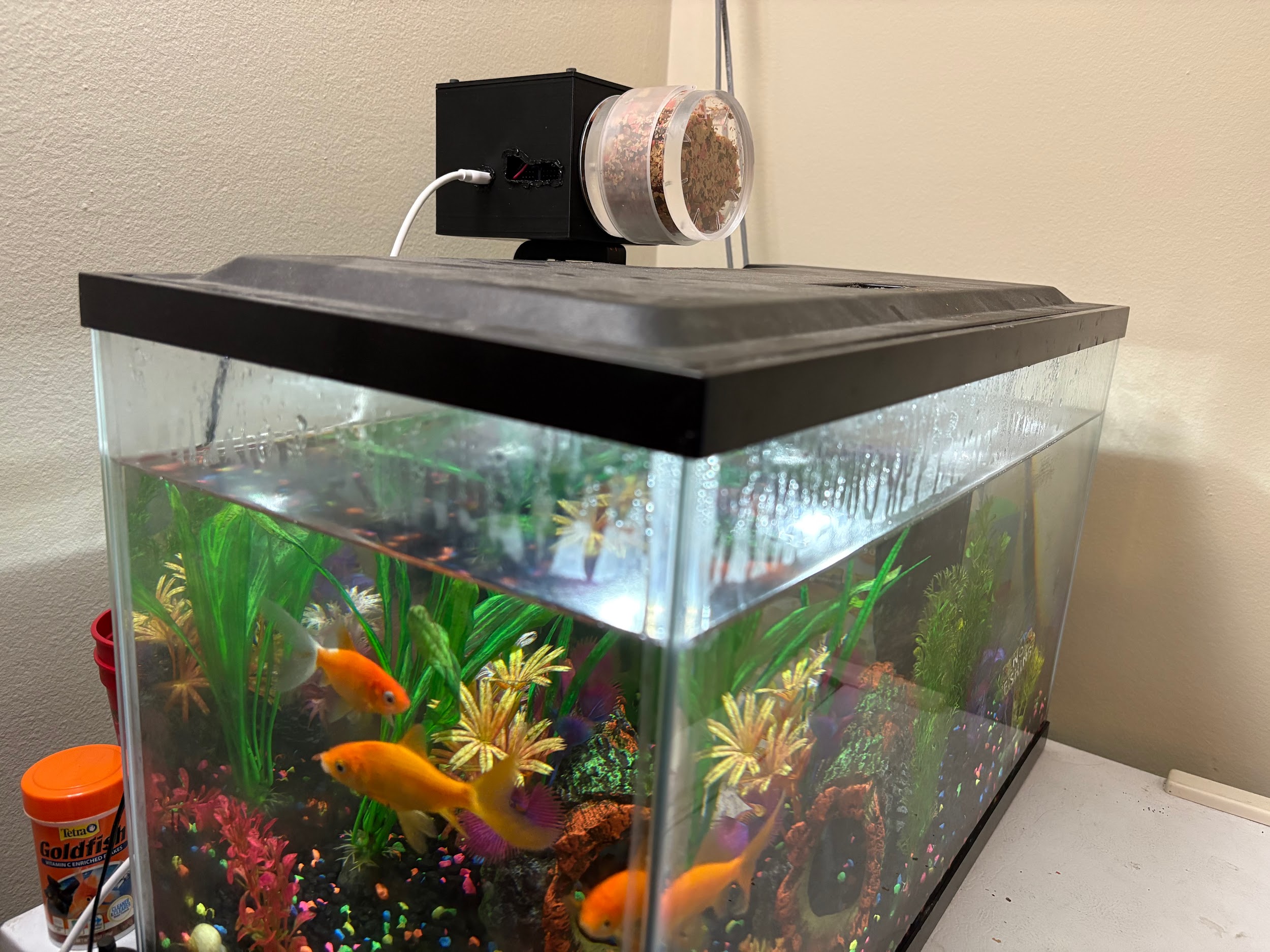 21
ELECTRICAL & COMPUTER ENGINEERING
GRAINGER ENGINEERING
[Speaker Notes: Jeremy]
Successes and Challenges of Implementing the SAFF
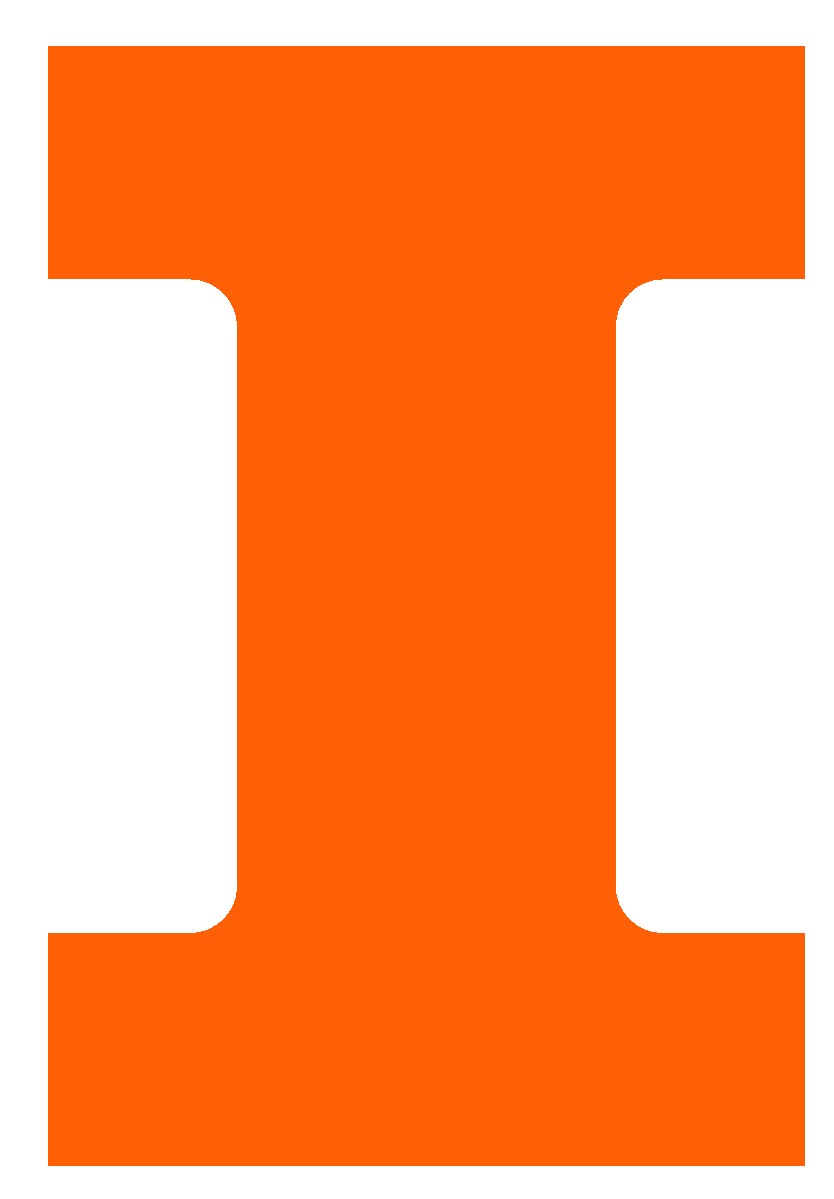 Successes

High speed power source switching
Long battery backup life ∼10 hours HU
Feeder operates with or without WiFi
Challenges

Poor USB-UART programmers
Soldering of the ESP-32
Programming circuit correctness
22
ELECTRICAL & COMPUTER ENGINEERING
GRAINGER ENGINEERING
[Speaker Notes: Brandon - say 14 hours and subtly shit on programmers and circuit]
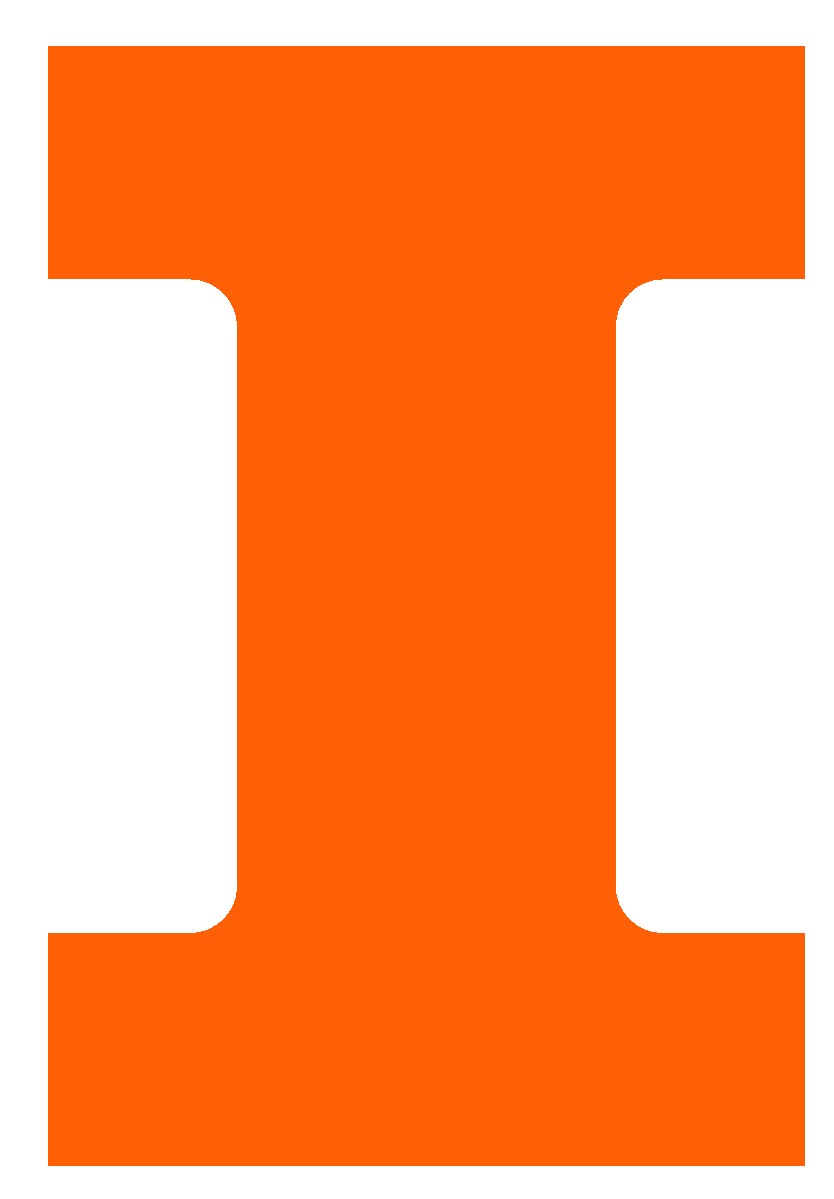 To Commercialize or to Not
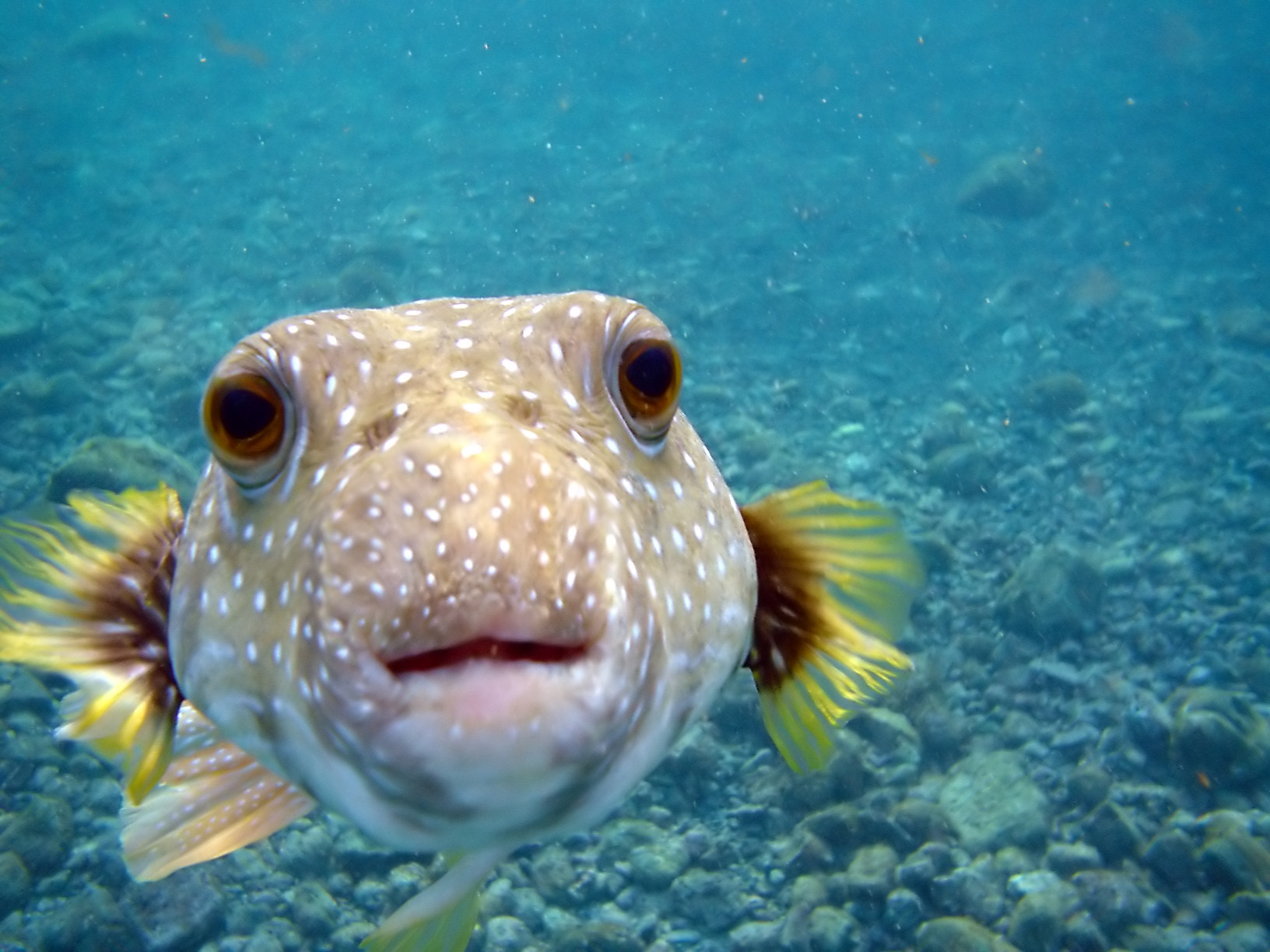 The next steps for the SAFF
A Puffer Fish, Arothron hispidus is kissing my camera at Big Island of Hawaii. Brocken Inaglory. CC BY-SA - Mike Jones
23
ELECTRICAL & COMPUTER ENGINEERING
GRAINGER ENGINEERING
[Speaker Notes: Jeremy]
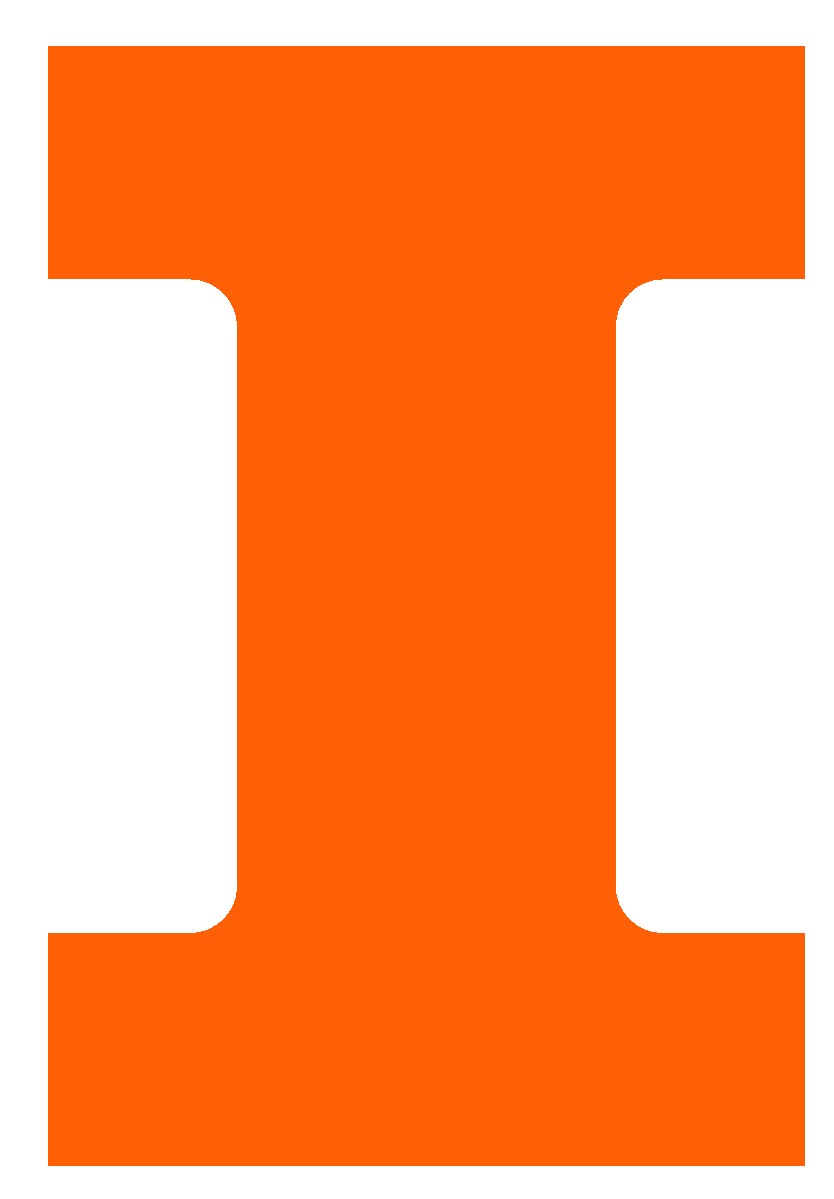 Thank you for listening. Any questions?
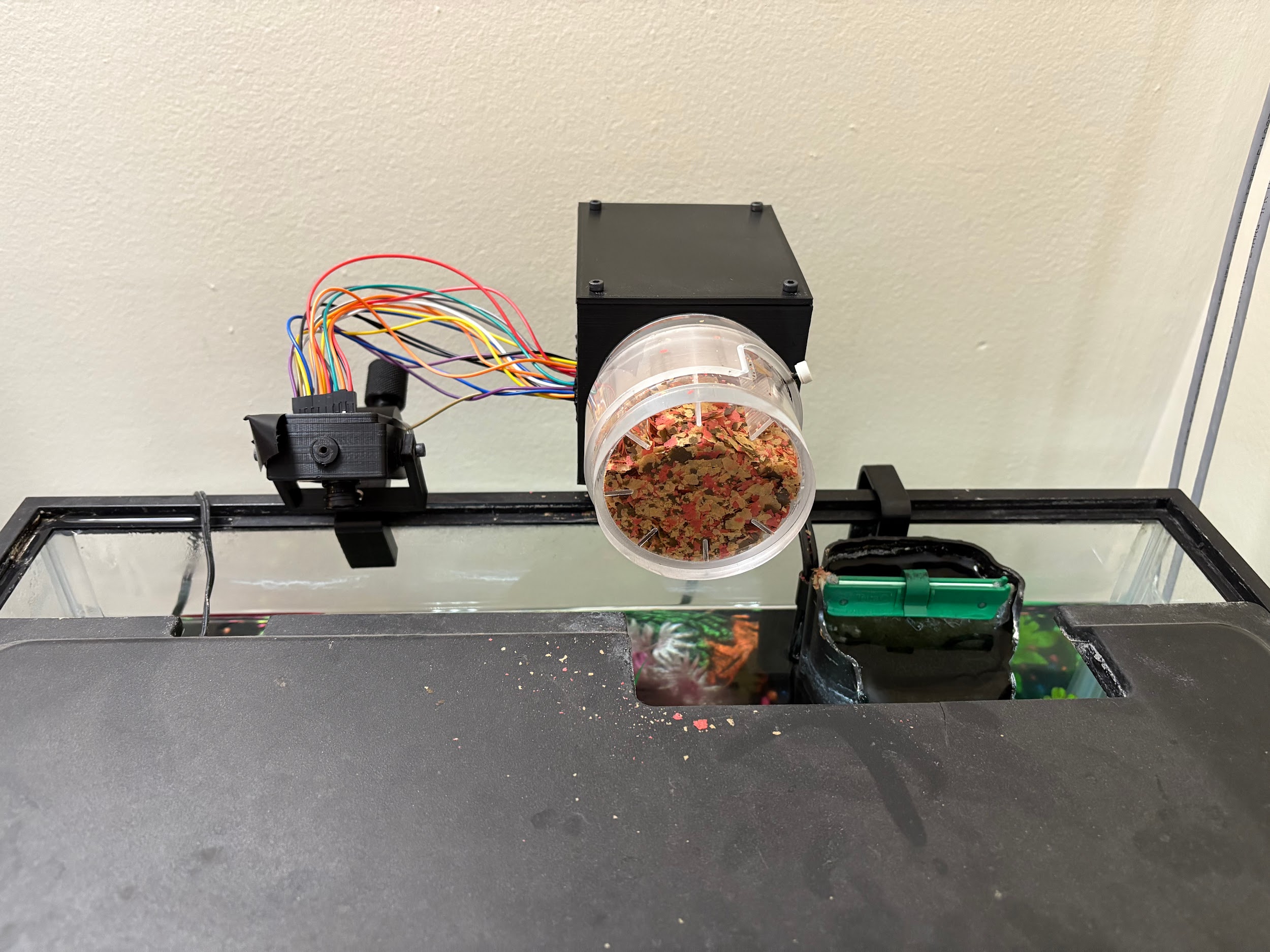 Product design showcase
24
ELECTRICAL & COMPUTER ENGINEERING
GRAINGER ENGINEERING
[Speaker Notes: Colby]
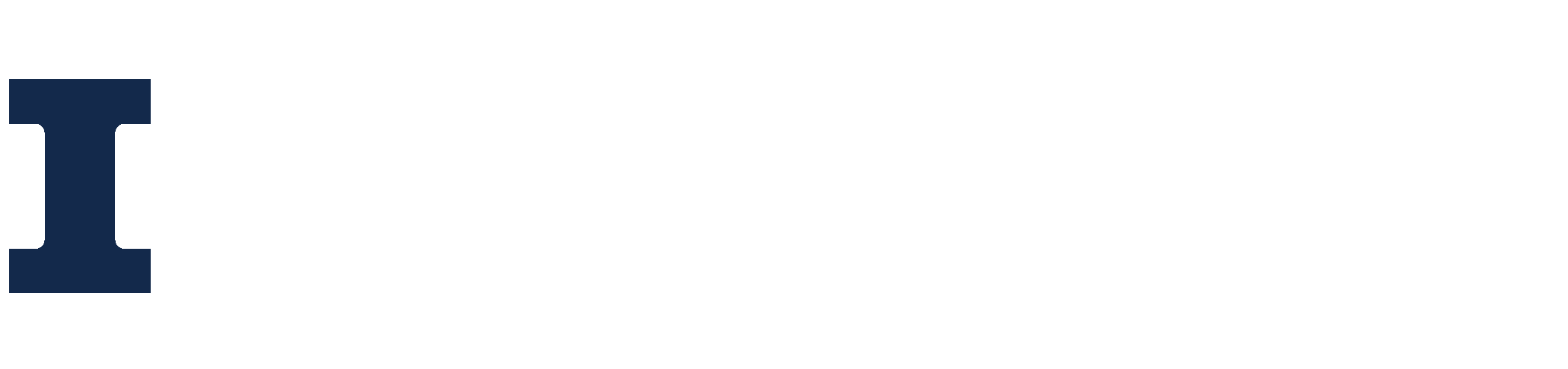 ‹#›